Coating-reduced interferometer optics
Resonant waveguide gratings

S. Kroker, T. Käsebier, E.-B. Kley, A. Tünnermann
Coating-reduced interferometer opticsOutline
2
Outline


RWGs as mirrors
Advanced grating concepts
Fabrication
Optical losses

Summary & Outlook
[Speaker Notes: RWG mirrors … advanced grating concepts?]
3
Coating-reduced interferometer opticsIntroduction
Introduction –   coating thermal noise
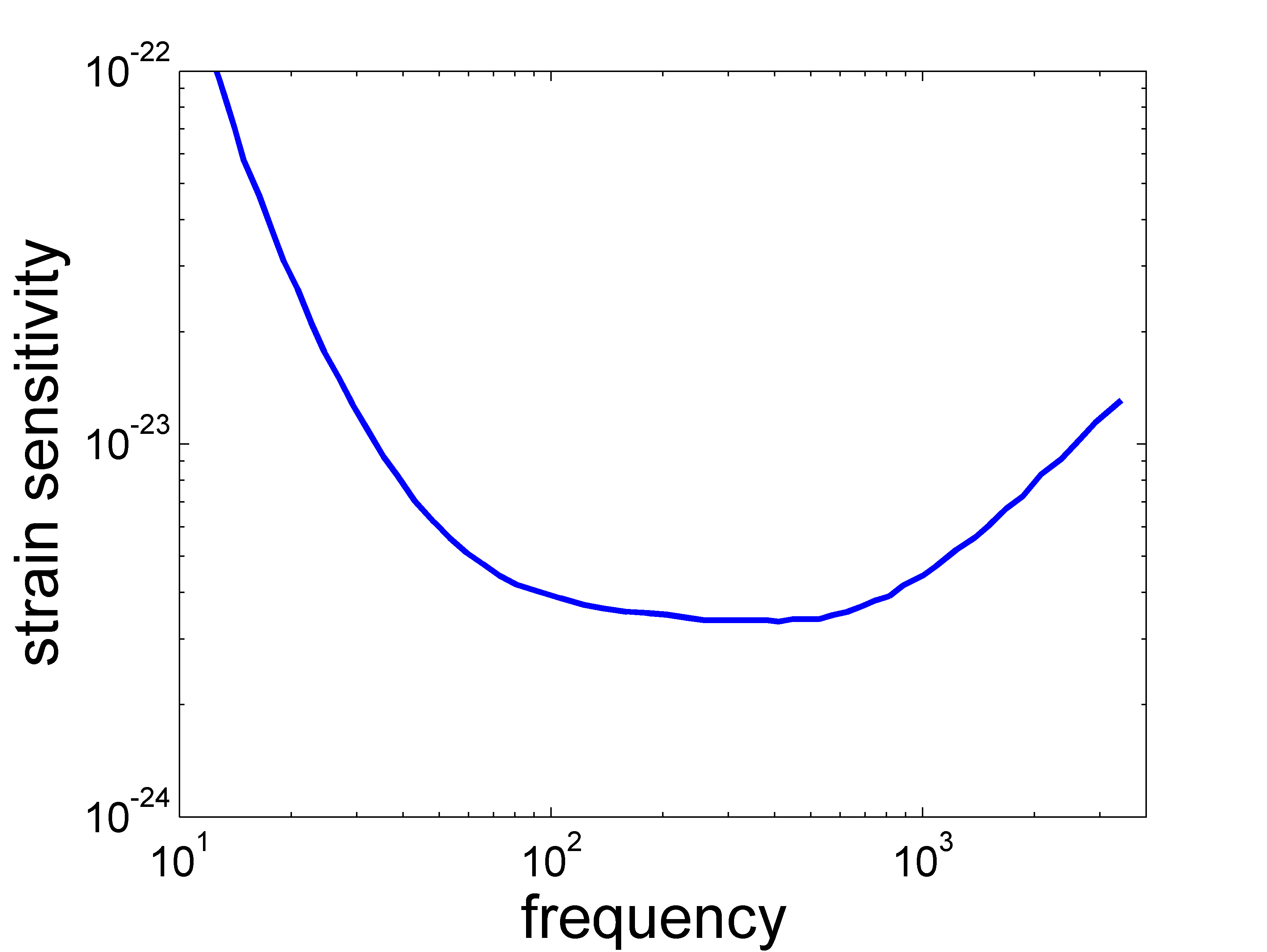 seismic / 
radiation pressure
strain sensitivity
shot noise
coating thermal noise
frequency
[Speaker Notes: „Brownian“ in Überschrift?]
Coating-reduced interferometer opticsIntroduction
4
Introduction – reducing  coating thermal noise
crystalline
conventional: dielectric amorphous multilayer stack
multiple beam interference:
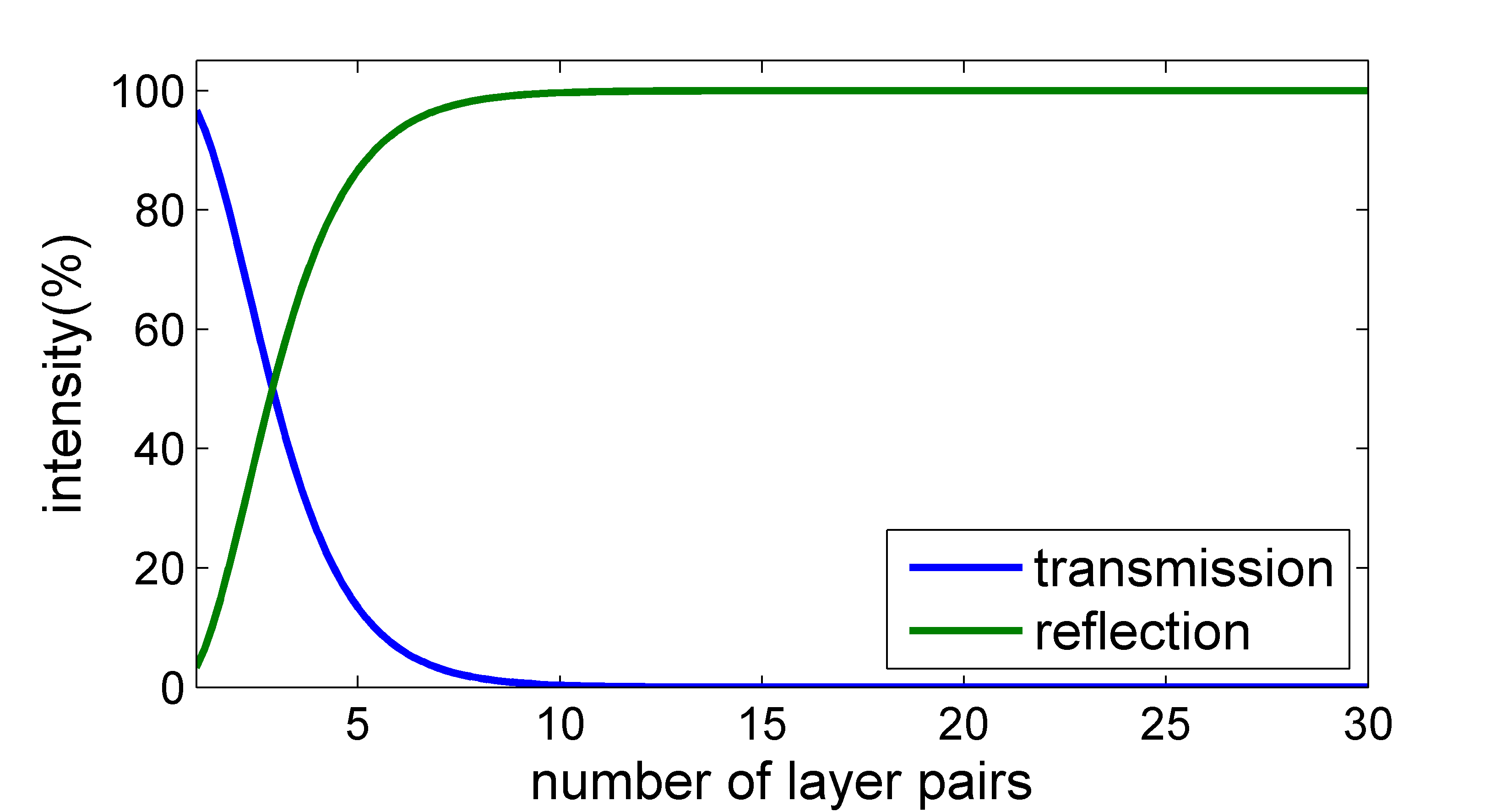 SiO2/Ta2O5
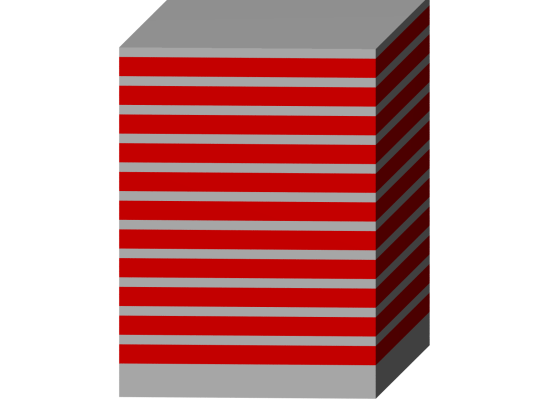 ~3…8 µm
99.996% reflectivity
Harry et al. , CQG (2002)
reflectivity
Brownian coating thermal noise
Possibility- optimization materials: crystalline coatings (AlxGaAs) 
       See talk by G. Cole!
Coating-reduced interferometer optics
Introduction - RWGs
5
Possibility-  alternative optical concepts + material optimization:
        Resonant waveguide gratings (RWGs)
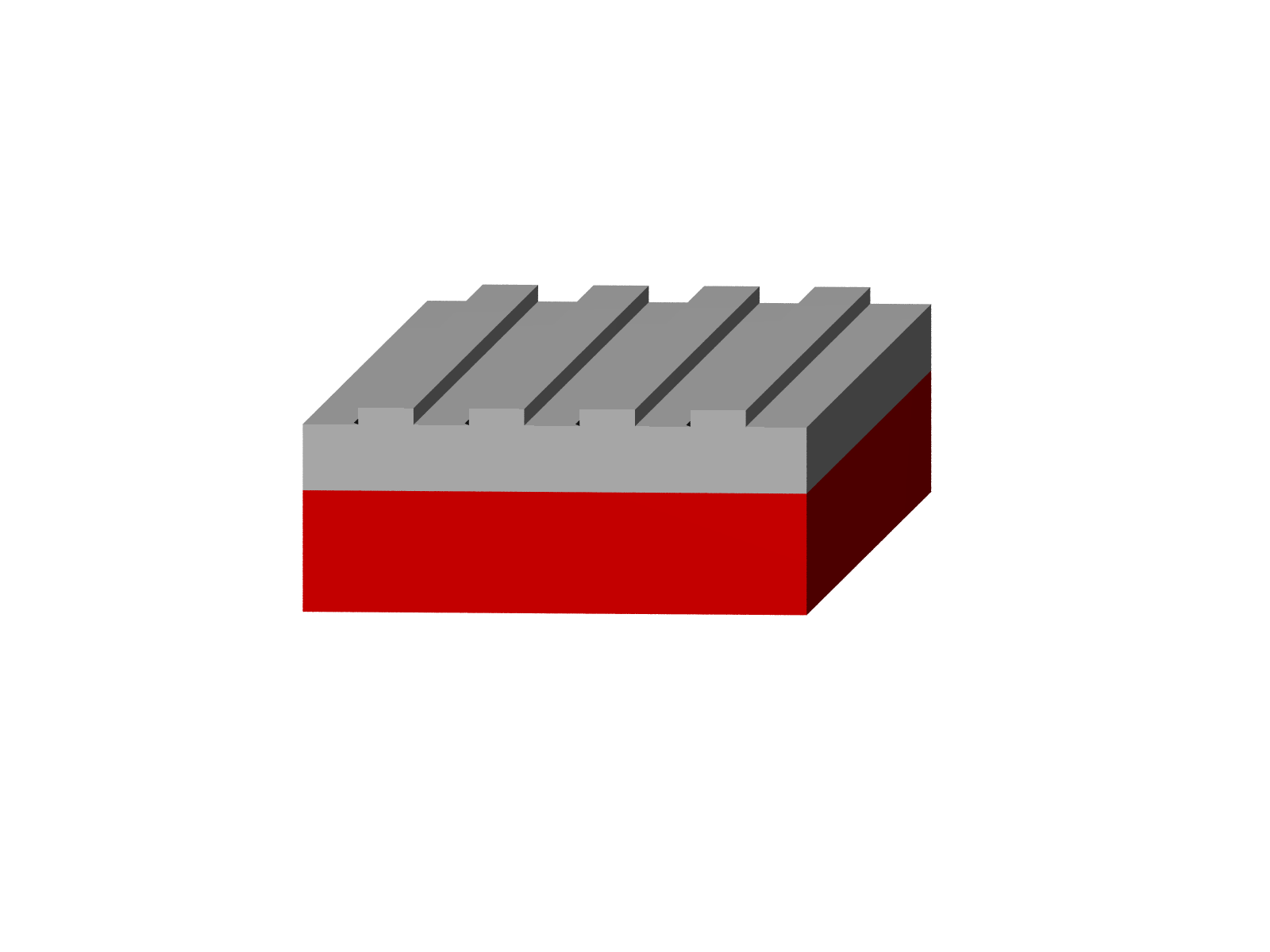 Origin:  weakly  modulated high-index grating 
             on low-index substrate (narrow band)
Popov et al., Opt.  Comm .(1985)
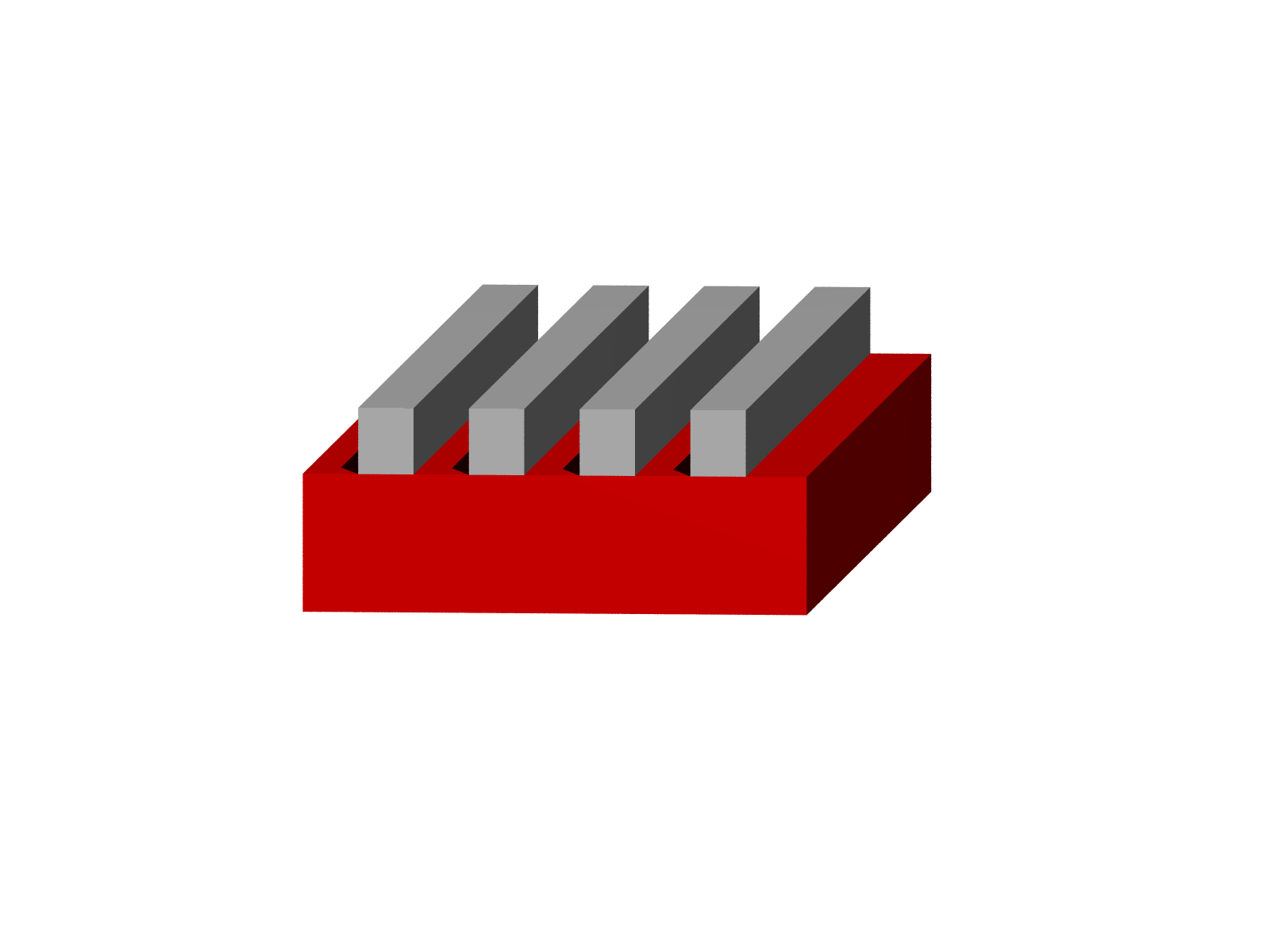 Stronger modulation: larger bandwidth
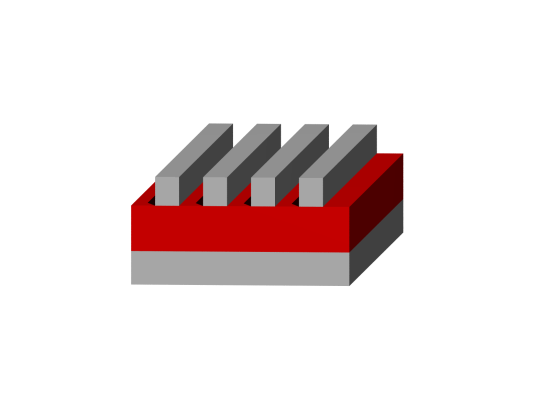 <1 µm
Replace low-index substrate
no coating
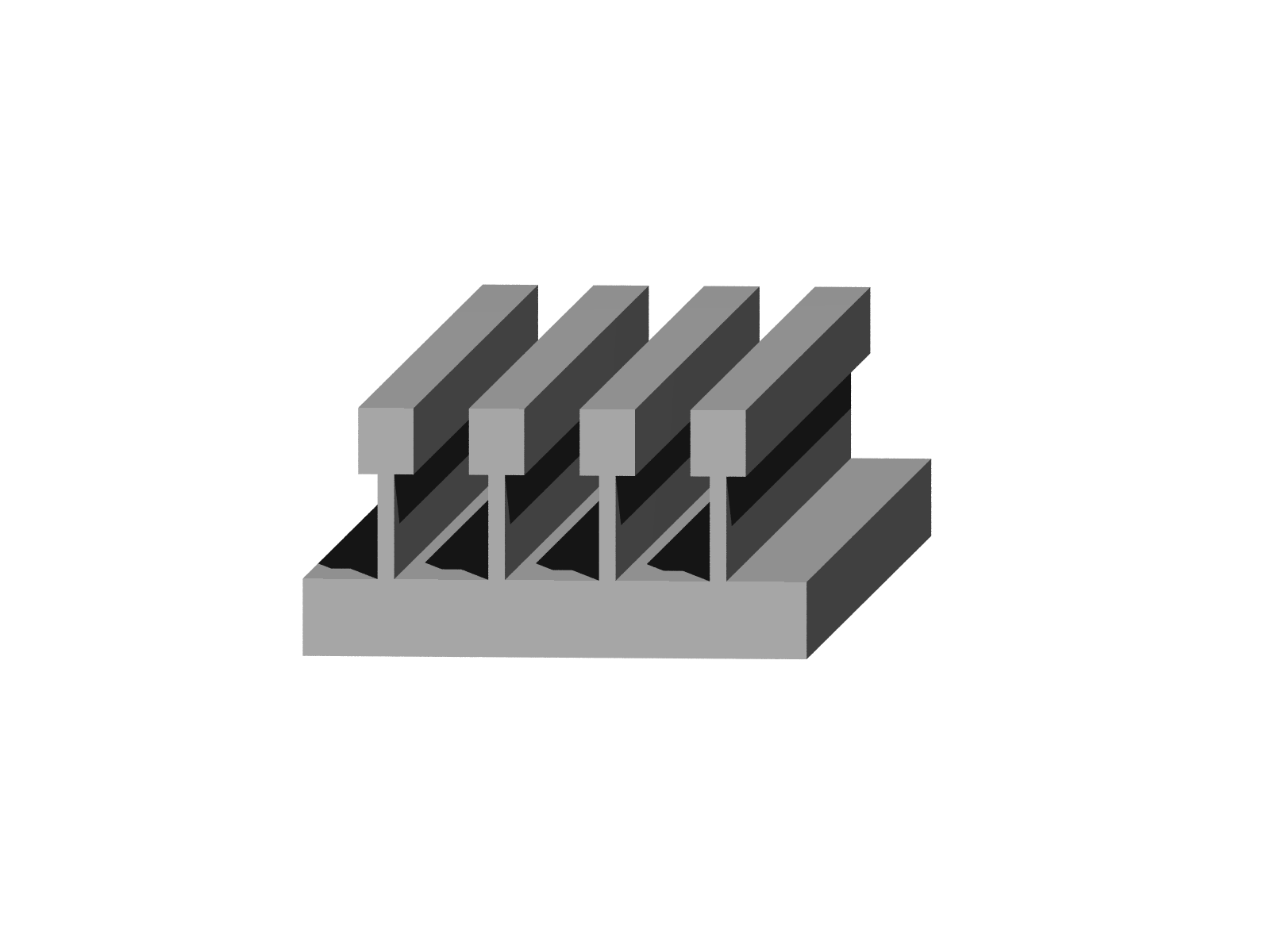 Replace low-index material
high-index
Brückner et al., PRL (2010)
low-index
Coating-reduced interferometer opticsRWG mirrors
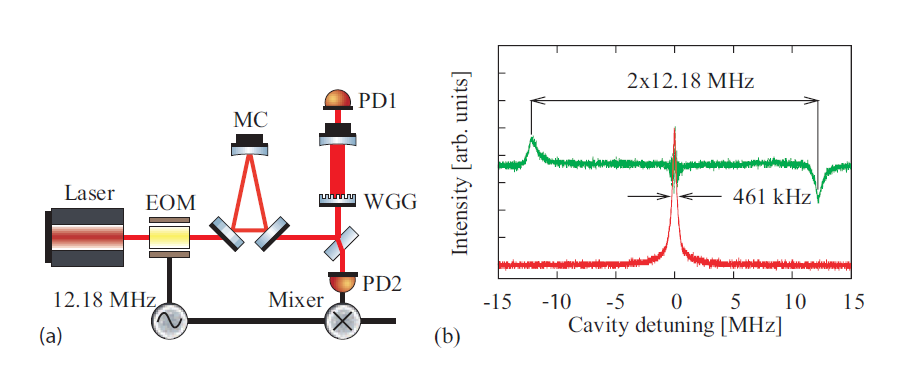 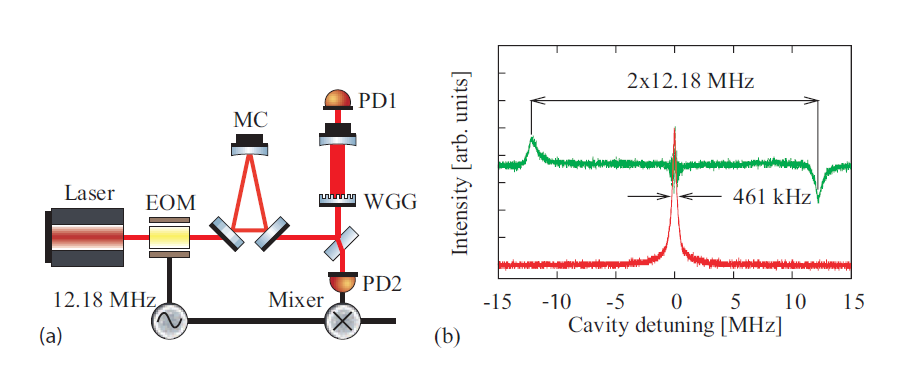 6
RWGs as mirrors – so far
Monolithic silicon gratings for 1550 nm
Tantala grating on silica for 1064 nm
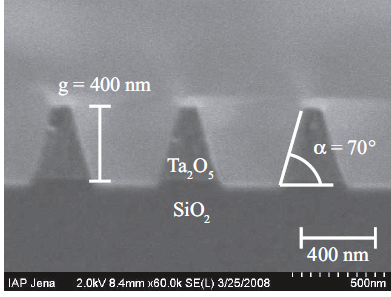 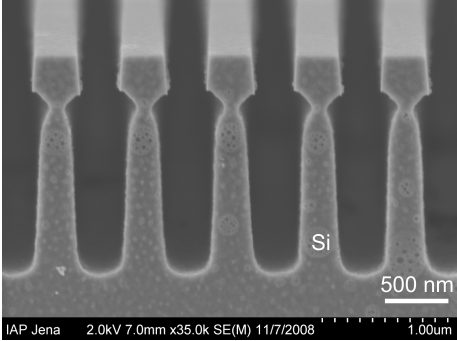 Brückner et al., Opt. Express (2008)
Brückner et al., PRL (2010)
reflectivity
 measurements 
in cavity
Friedrich et al., Opt. Express (2011)
[Speaker Notes: Unterschied in den setups im wesentlichen nur, dass tantala als einkoppelspiegel, daniels rauschpaper noch zitieren]
Coating-reduced interferometer opticsCharacterization of RWGs
7
Tantala RWG
Reflected light
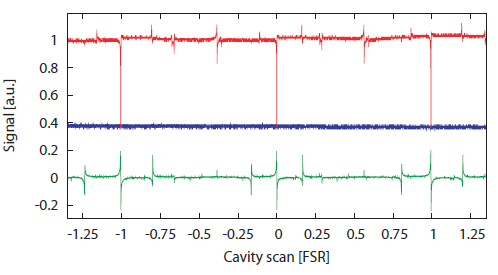 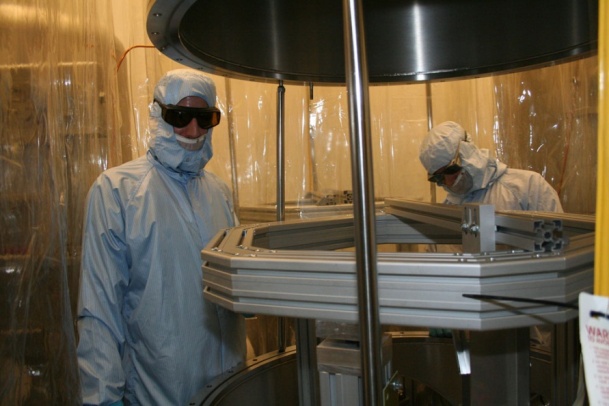 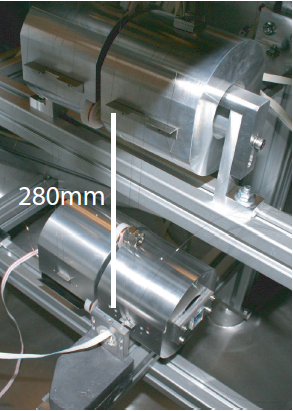 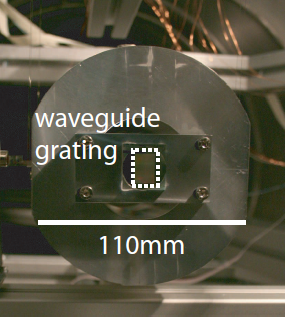 Stabilized
PDH-error signal
Finesse= 790 (±100) → R ≥  99.2(±0.1)%
Cavity stabilization with standard PDH-technique
D.Friedrich et al. Opt. Express 19, 14955 (2011)
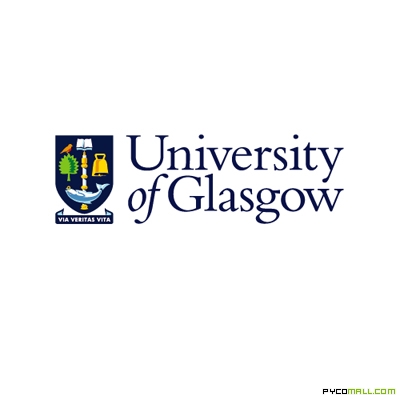 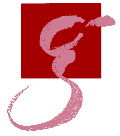 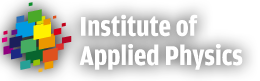 [Speaker Notes: Technical feasability was shown]
Coating-reduced interferometer optics
Functionality of RWGs
Functionality of RWGS – horizontal modes
~ 100% reflectivity
silicon as high-index material
(nh=3.48 @ l=1550 nm)
n=1
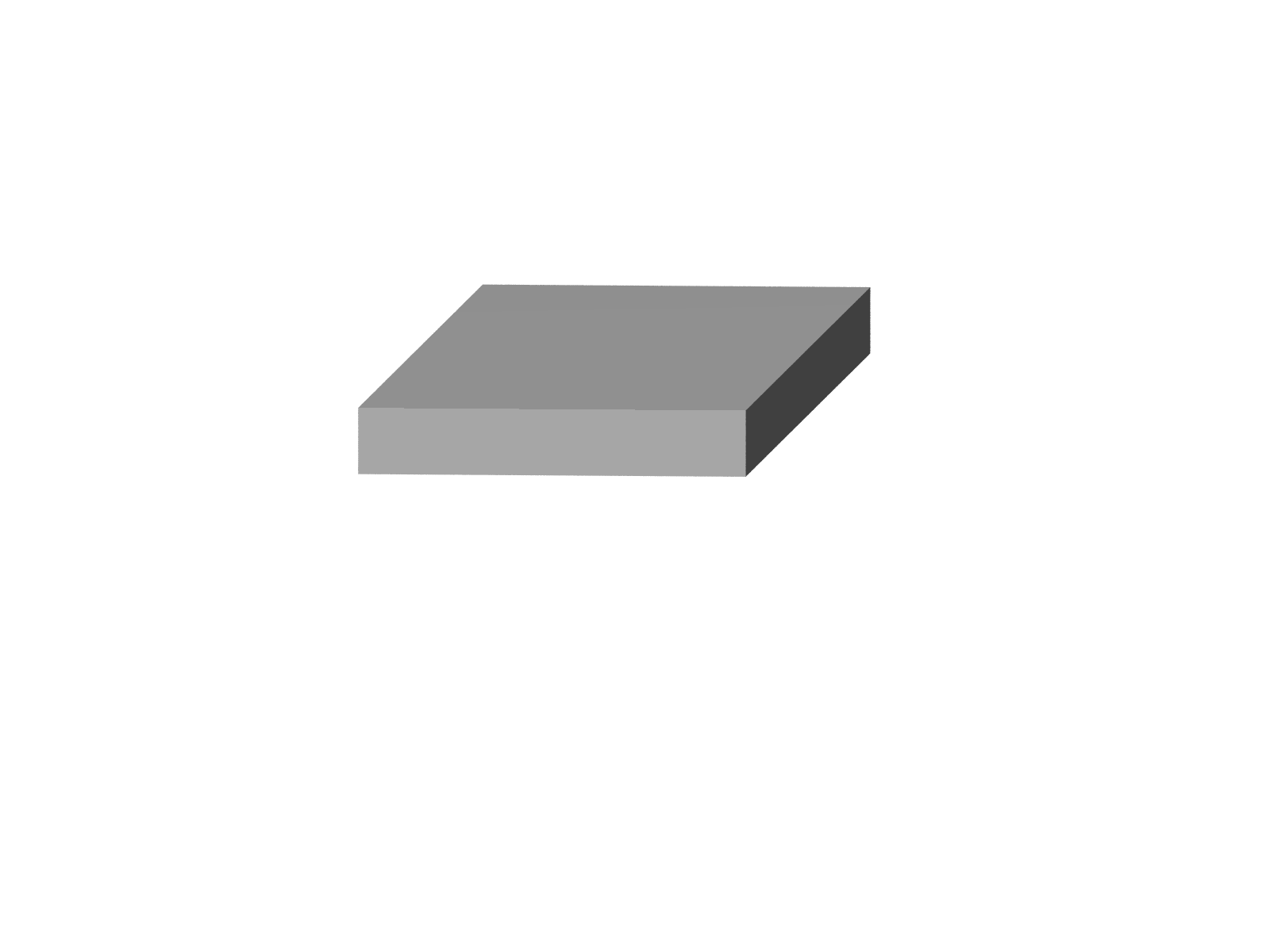 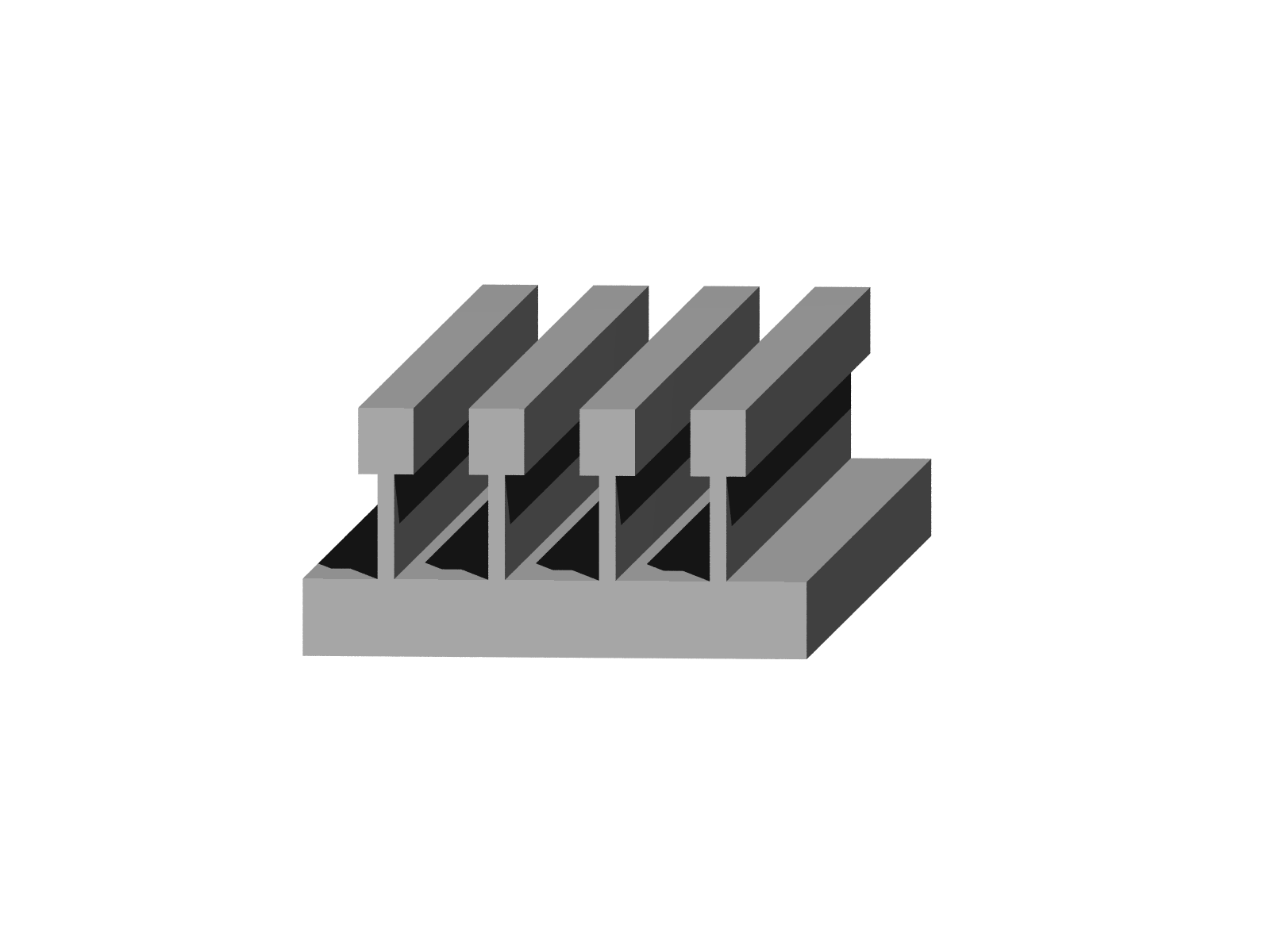 nh
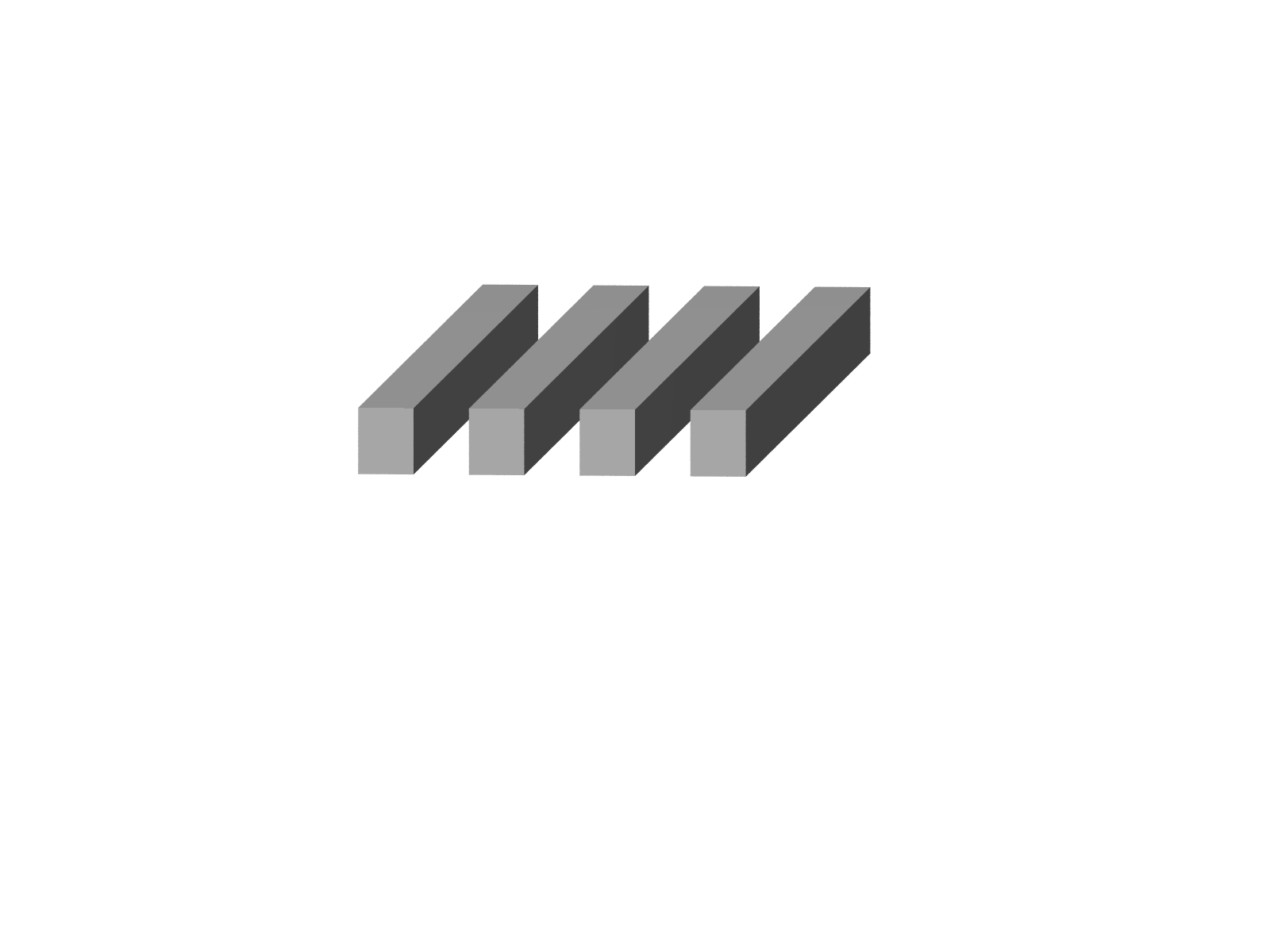 nl
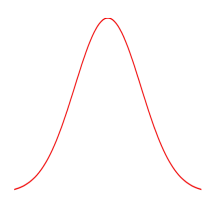 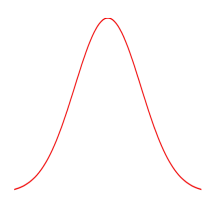 -1
1
transmission
1st diffraction orders
in grating
0th diffraction order 
outside grating
l/nh<p<l/nl
p… grating period
7
[Speaker Notes: Raypicture  oder perturbed waveguides]
Coating-reduced interferometer optics
Functionality of RWGs
x
z
9
Functionality of RWGS – vertical (Bloch-) modes
periodic array of slab waveguide
incident 
light
grating
ridge
fundamental 
mode
1st mode
2nd mode
TM-Modes
Botten et al., Opt. Act. (1981)
Coating-reduced interferometer optics
Functionality of RWGs
10
Effective index dependent on:
fill factor
period/ wavelength
polarisation
angle of incidence
TM-polarization
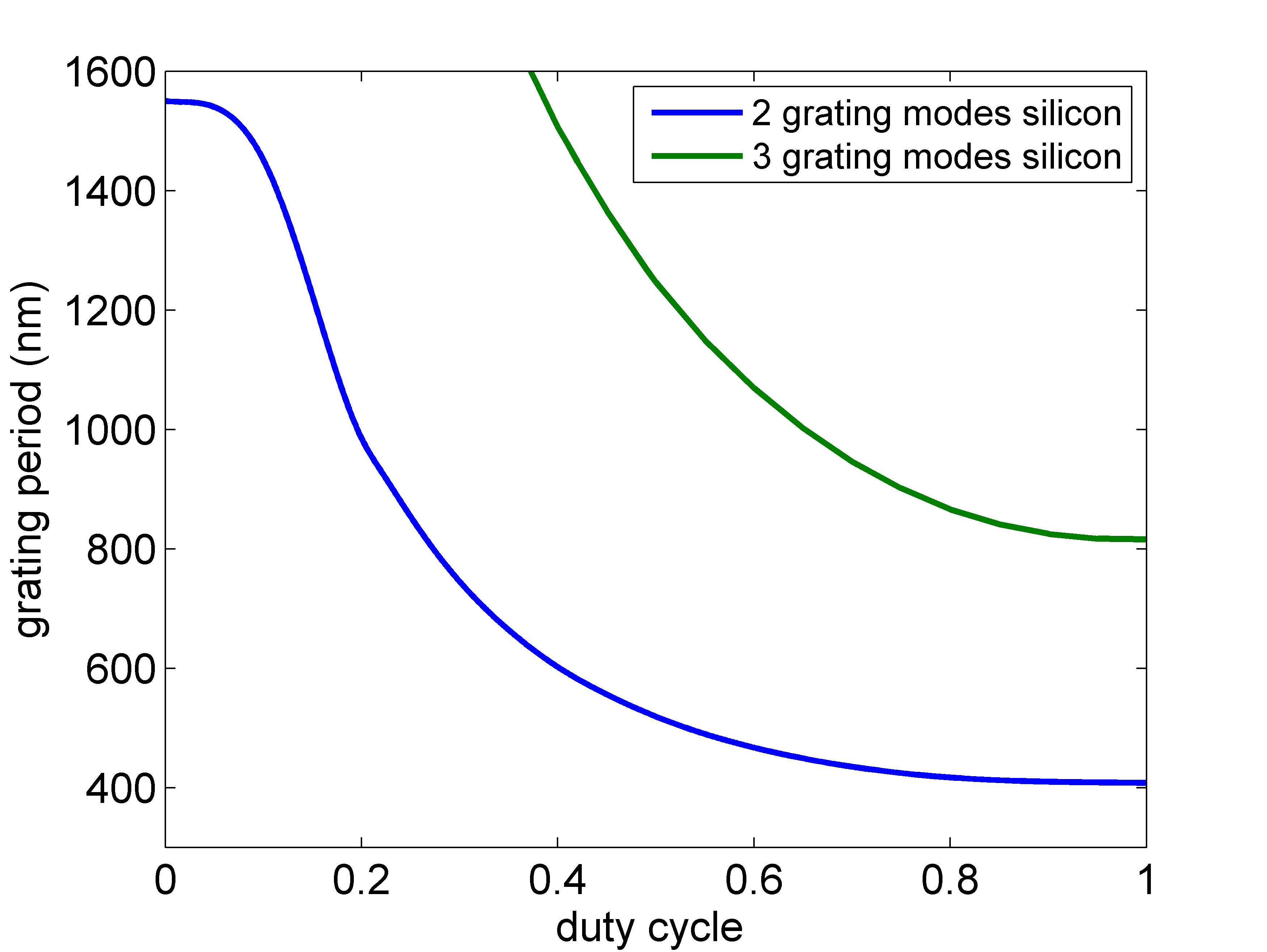 High efficiency:
2 propagating modes (neff2>0)
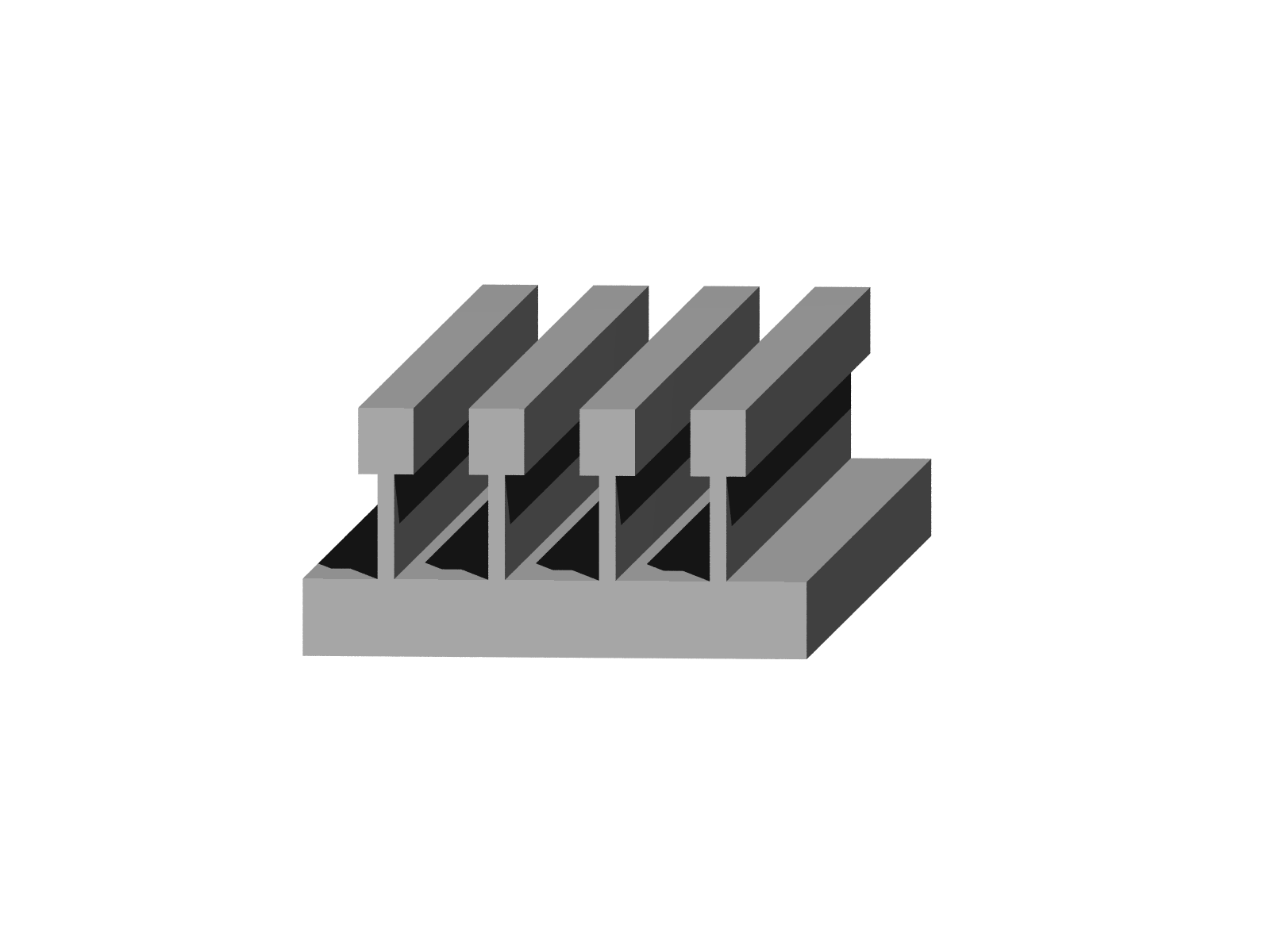 2 modes in 
upper layer
x
1 mode in 
lower layer
1 propagating mode
Coating-reduced interferometer optics
Functionality of RWGs
x
z
11
mechanism for R=100%:



phase difference due to different effective indizes (different kz),
reflection/ interference at boundaries
no additional phase in lower grating
Amplitudes of grating modes need to
     cancel out
incident 
light
exact intensities and phases + physical insight
Lalanne , J. Lightwave Tech. (2006)
Karagodsky et al., Opt. Express (2009)
Coating-reduced interferometer optics
 RWGs
12
… interaction of light with surface structure…
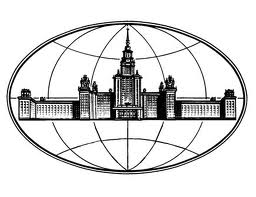 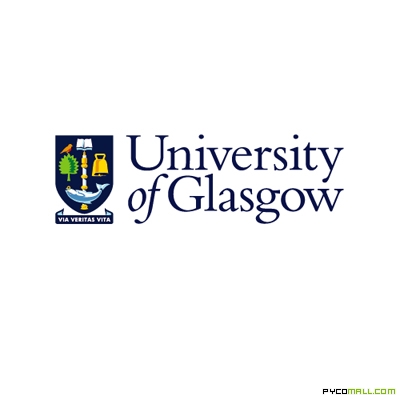 S. Hild
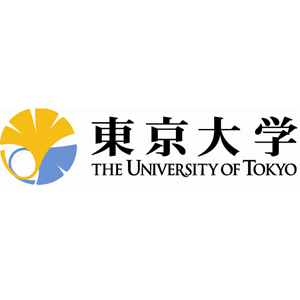 S. Vyatchanin
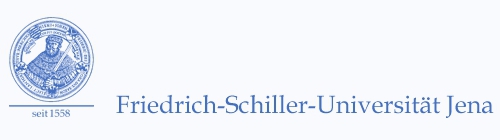 D. Heinert
R. Nawrodt
S. Kroker
D. Friedrich
K. Yamamoto
Feel free to join!
[Speaker Notes: Homogene schichtgeschichte von daniel und kazuhiro erwähnen]
Coating-reduced interferometer optics
Advanced grating concepts -Focusing Mirrors
13
Mirrors on Curved Substrates
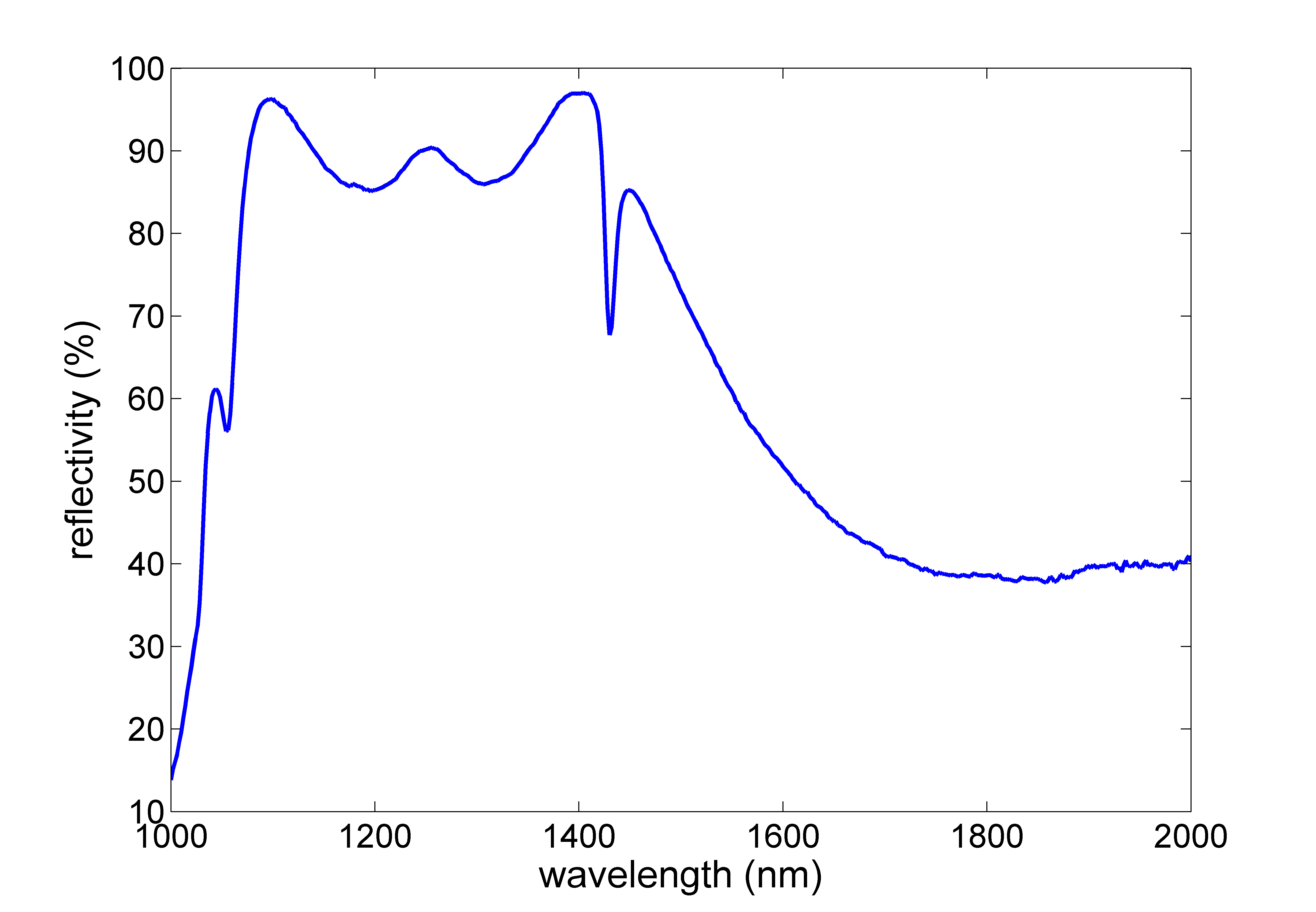 depth
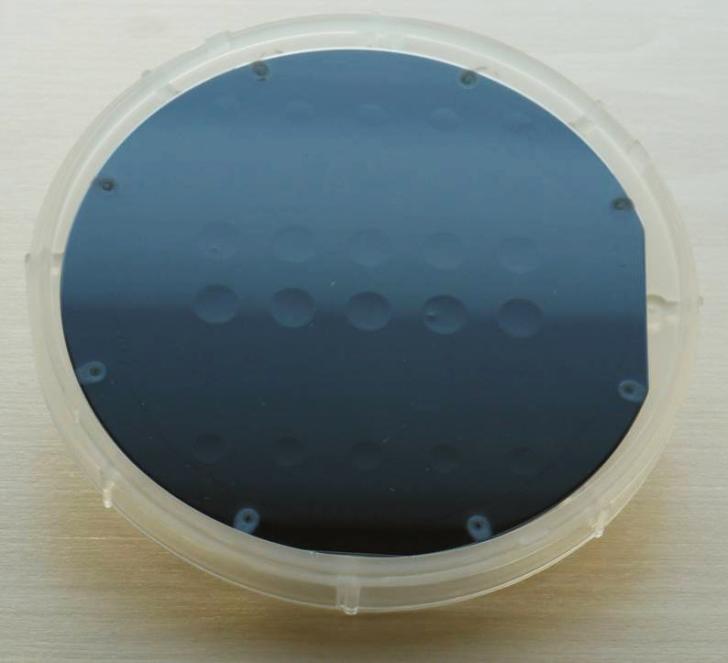 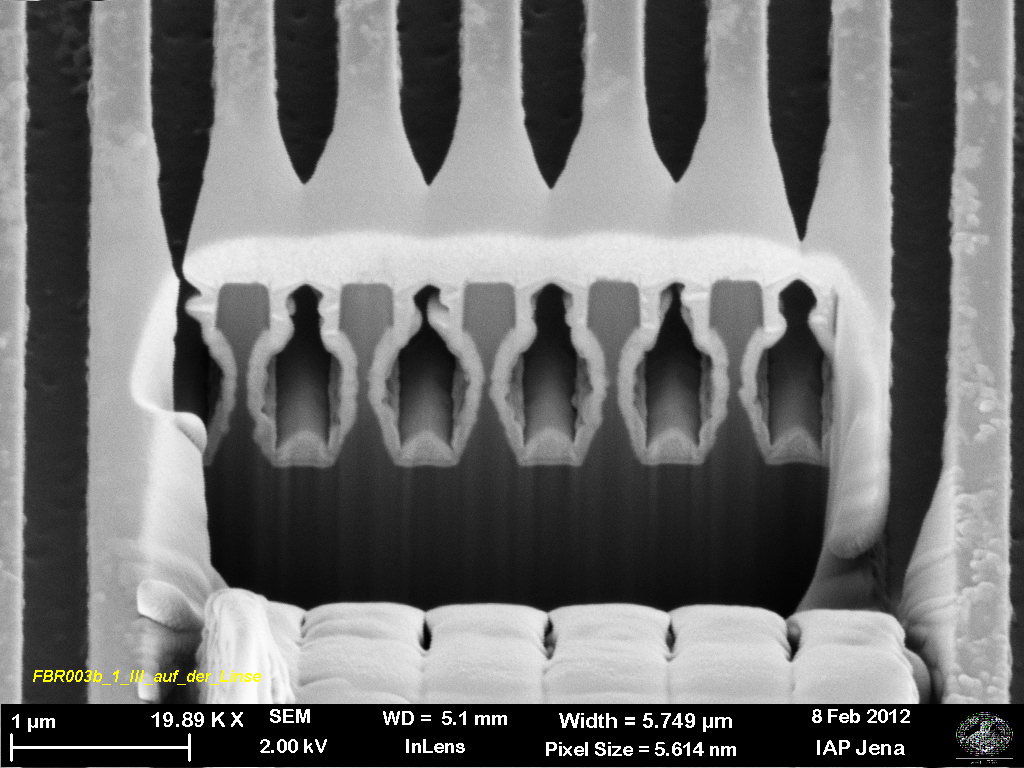 pre-structured wafer
platinum
240 nm
1 µm
maximum reflectivity : 97%  ( l=1396 nm, q=5°)
resonance to larger wavelength with larger period/thickness...
[Speaker Notes: ET: ~8 µm]
Coating-reduced interferometer optics
Advanced grating concepts – stacked RWGS
10
1. stacked RWGs
grating 1
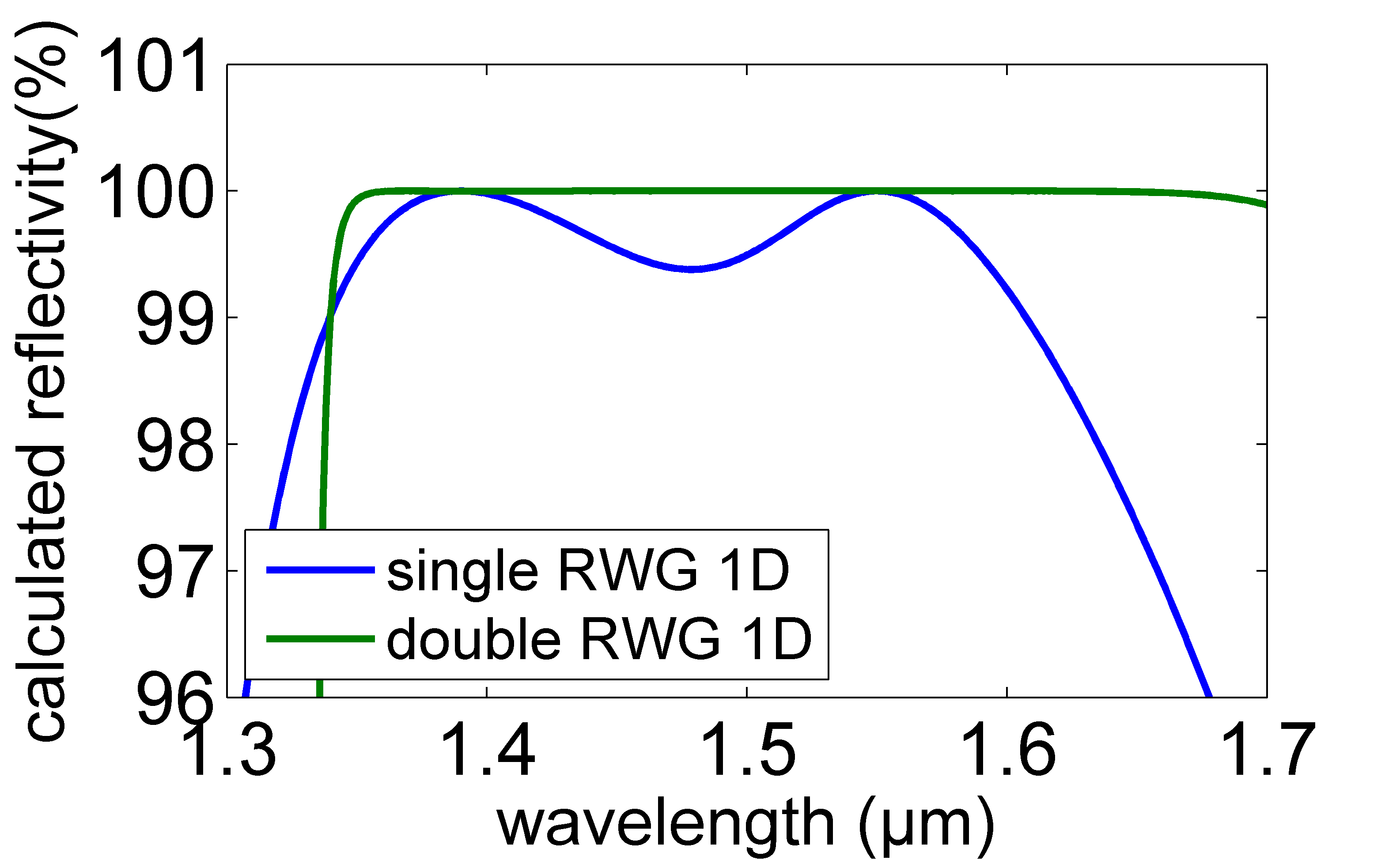 entire
system?
grating 2
Thickness determines  wavelength/ angle of max. reflection
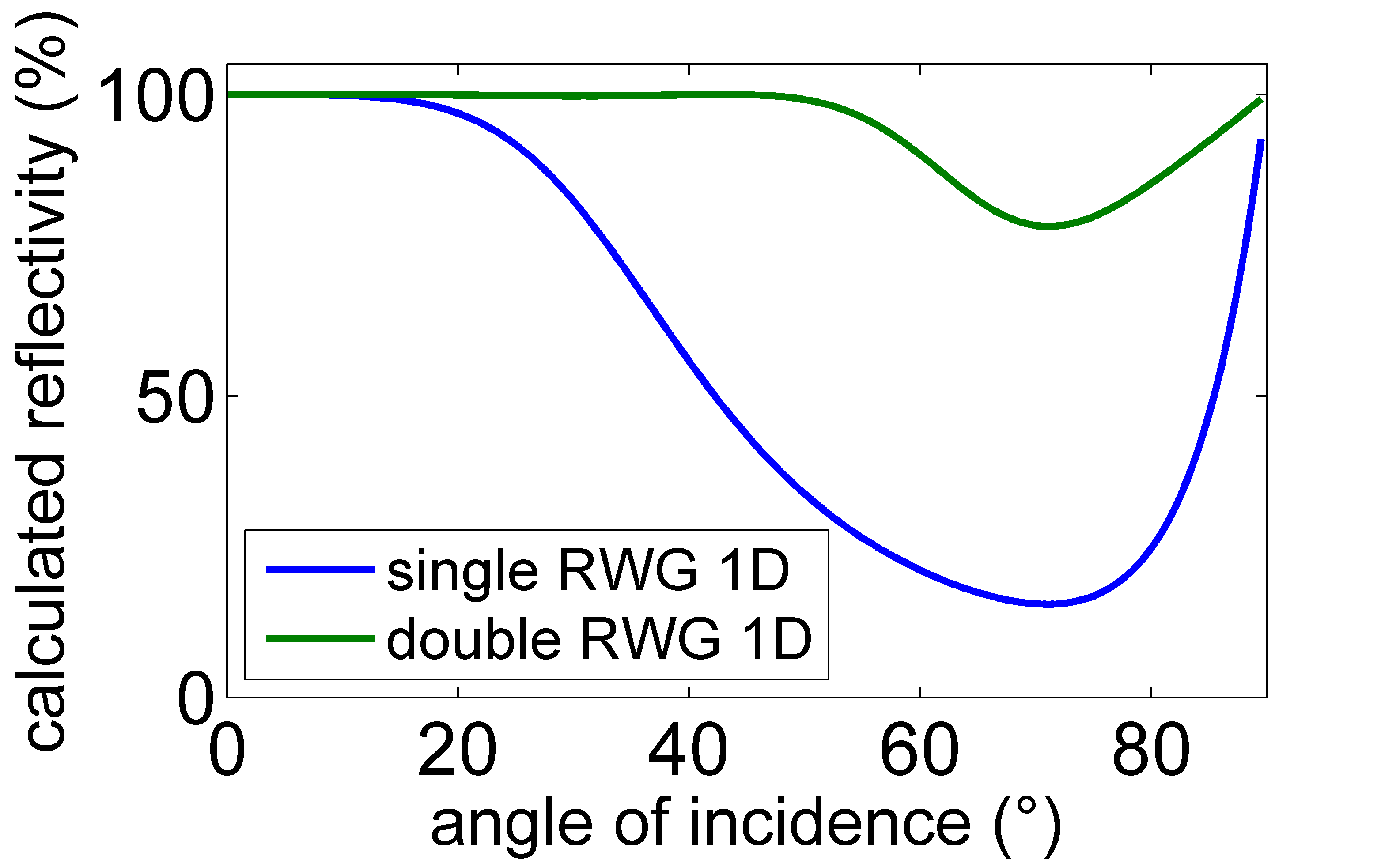 enhance angular/ spectral bandwidths
enhance experimentally feasible reflectivity
[Speaker Notes: Brauch noch ein Spektrum]
Coating-reduced interferometer optics
Advanced Grating Concepts - 2D RWGs
15
2.  RWGs with 2D periodicity
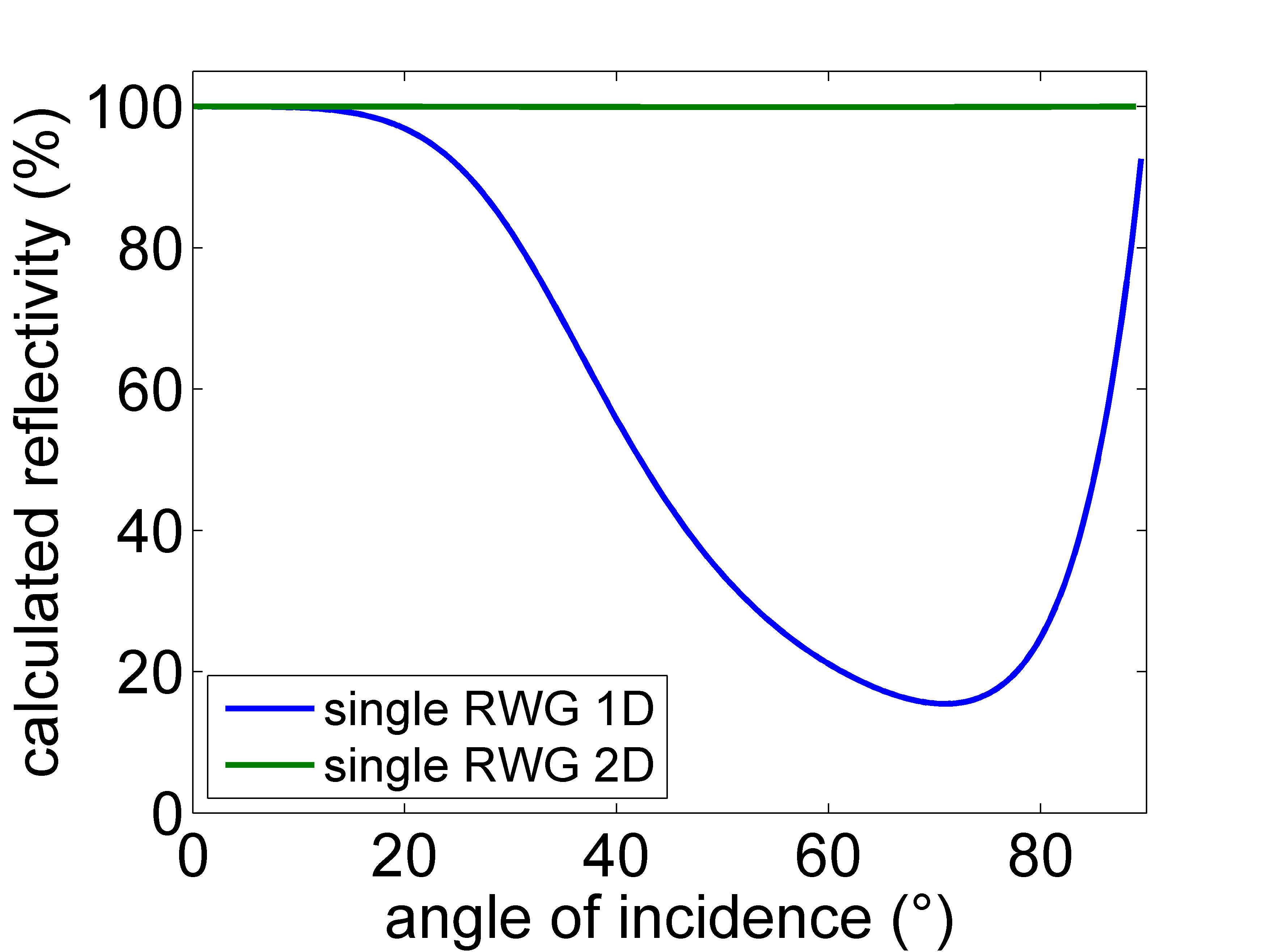 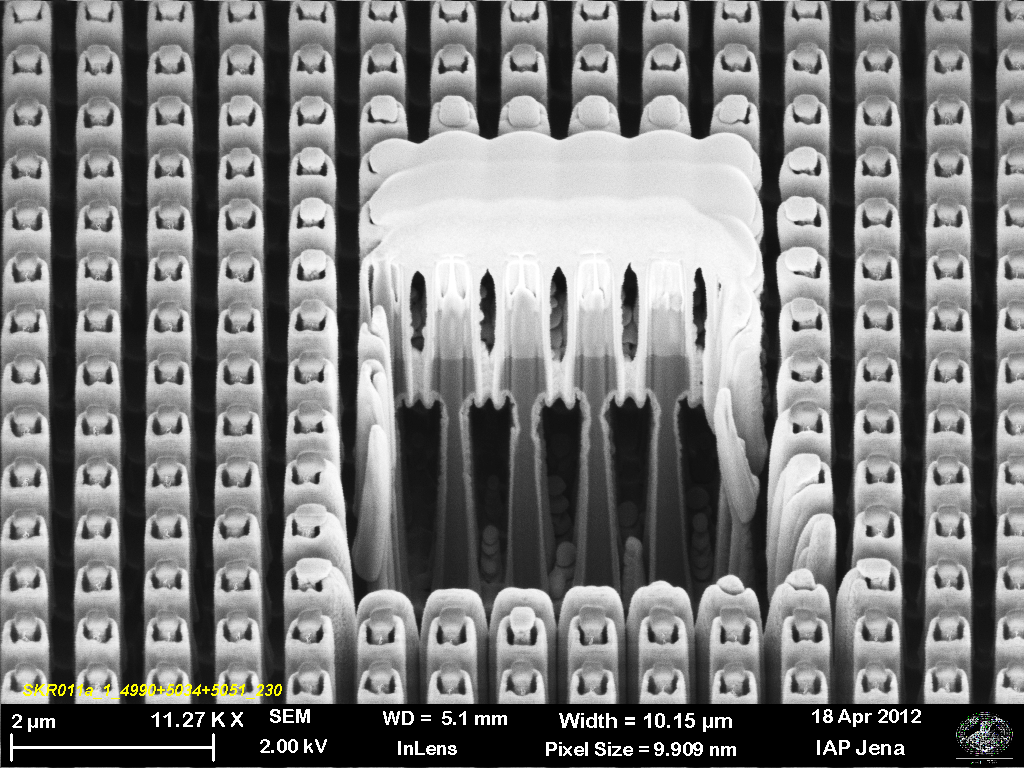 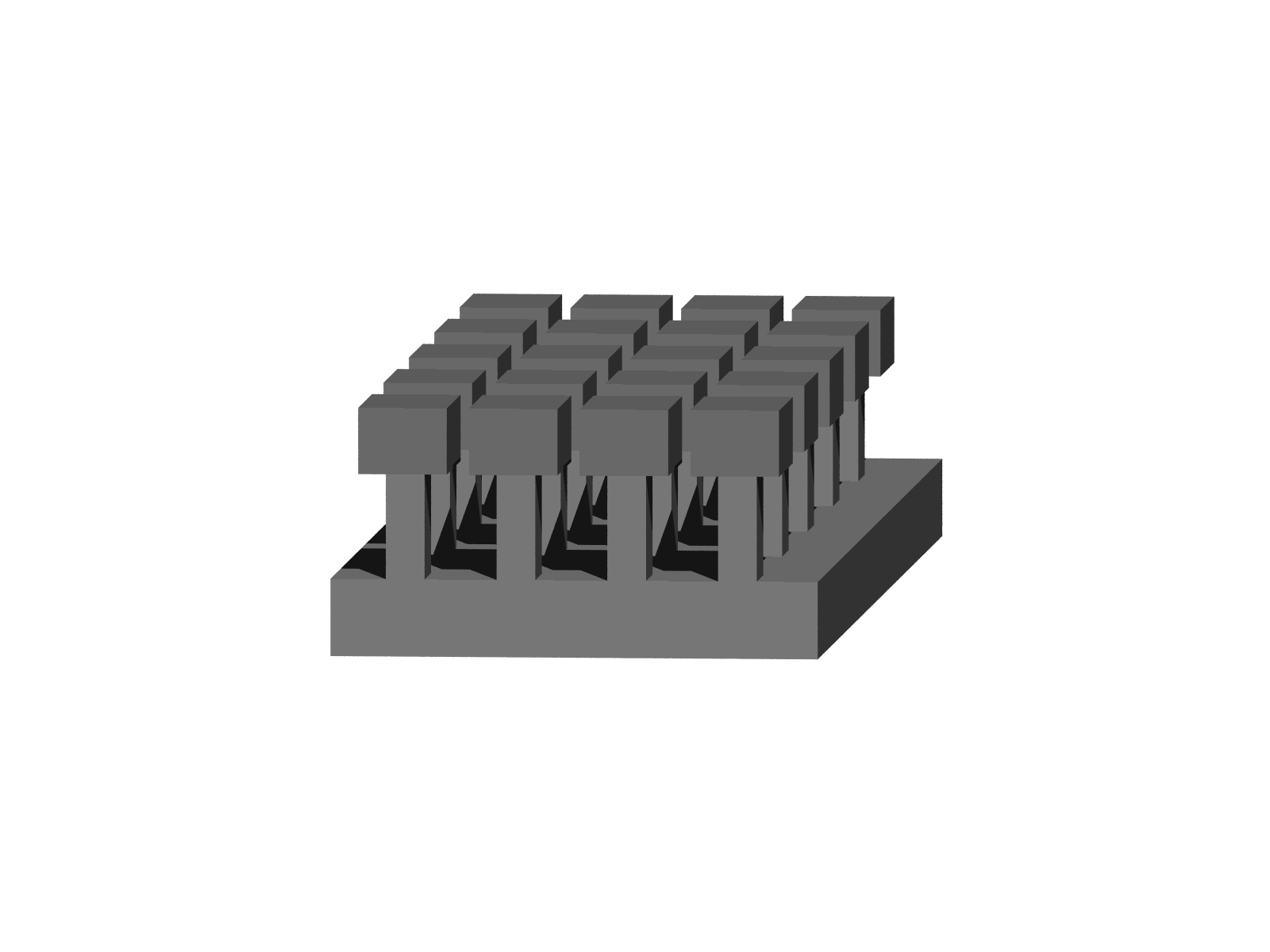 1 µm
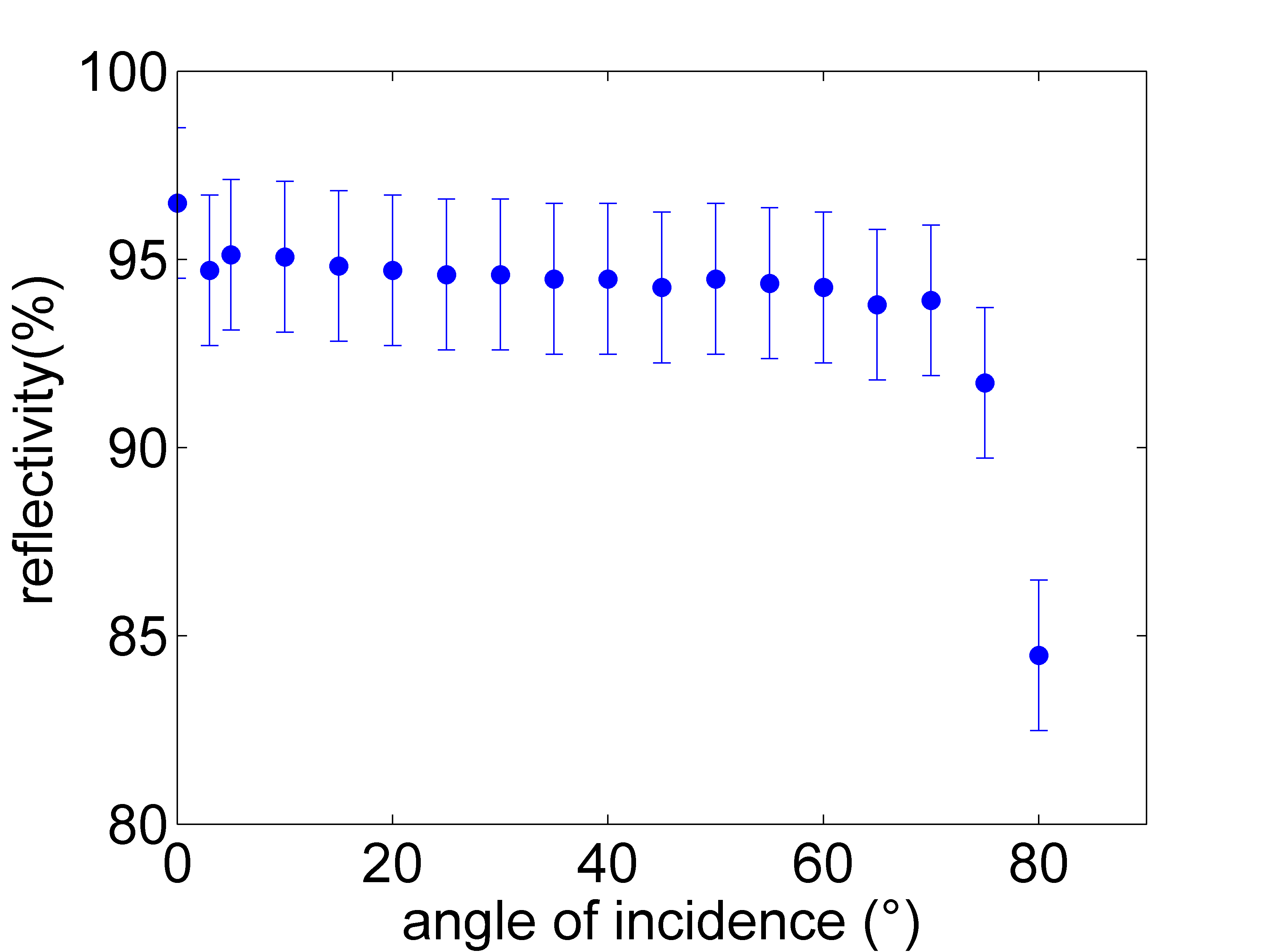 2d a-Si grating
basis for flat focusing mirrors
Coating-reduced interferometer optics
Diffractive elements
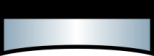 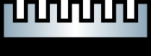 16
Combination von highly efficient mirrors with diffraction grating
Diffraction grating
Highly efficient mirror
pmirror<l
pdiff=l... 2l
only 0th order
0th, ±1st orders
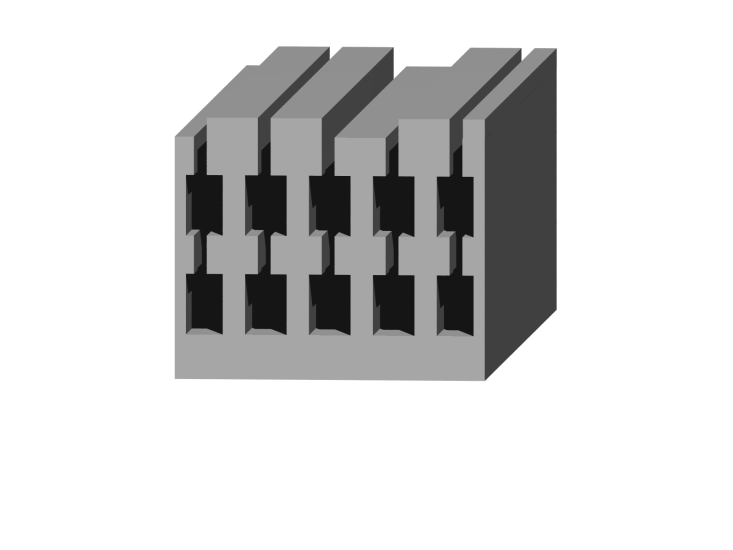 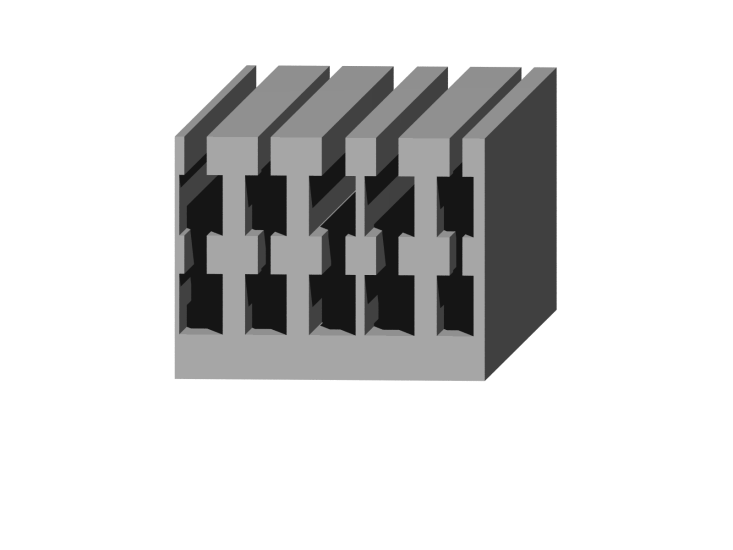 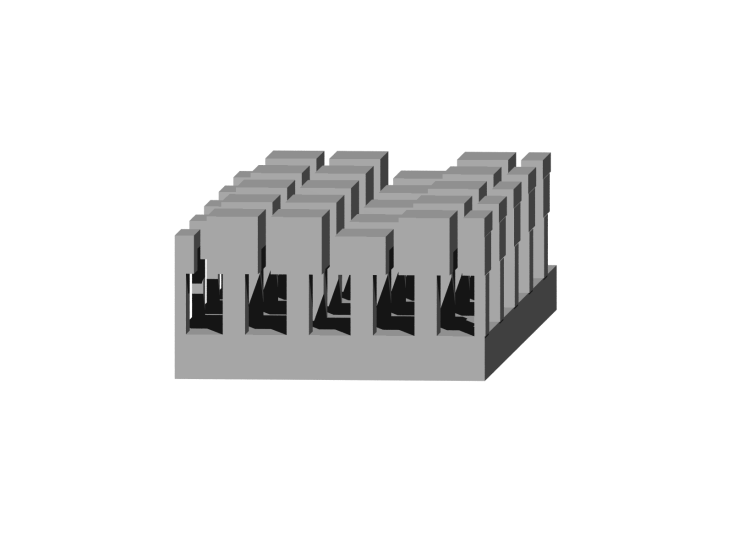 lateral 
Modulation:
Ridge width/
-position
transversal
modulation:
Grating depth
high Finesse
only weak perturbation
High angular tolerance of reflector necessary
Coating-reduced interferometer optics
Fabrication
17
Fabrication
anisotropic etching 
process+
sidewall
passivation
isotropic 
etching process
electronbeam-
lithography +
development
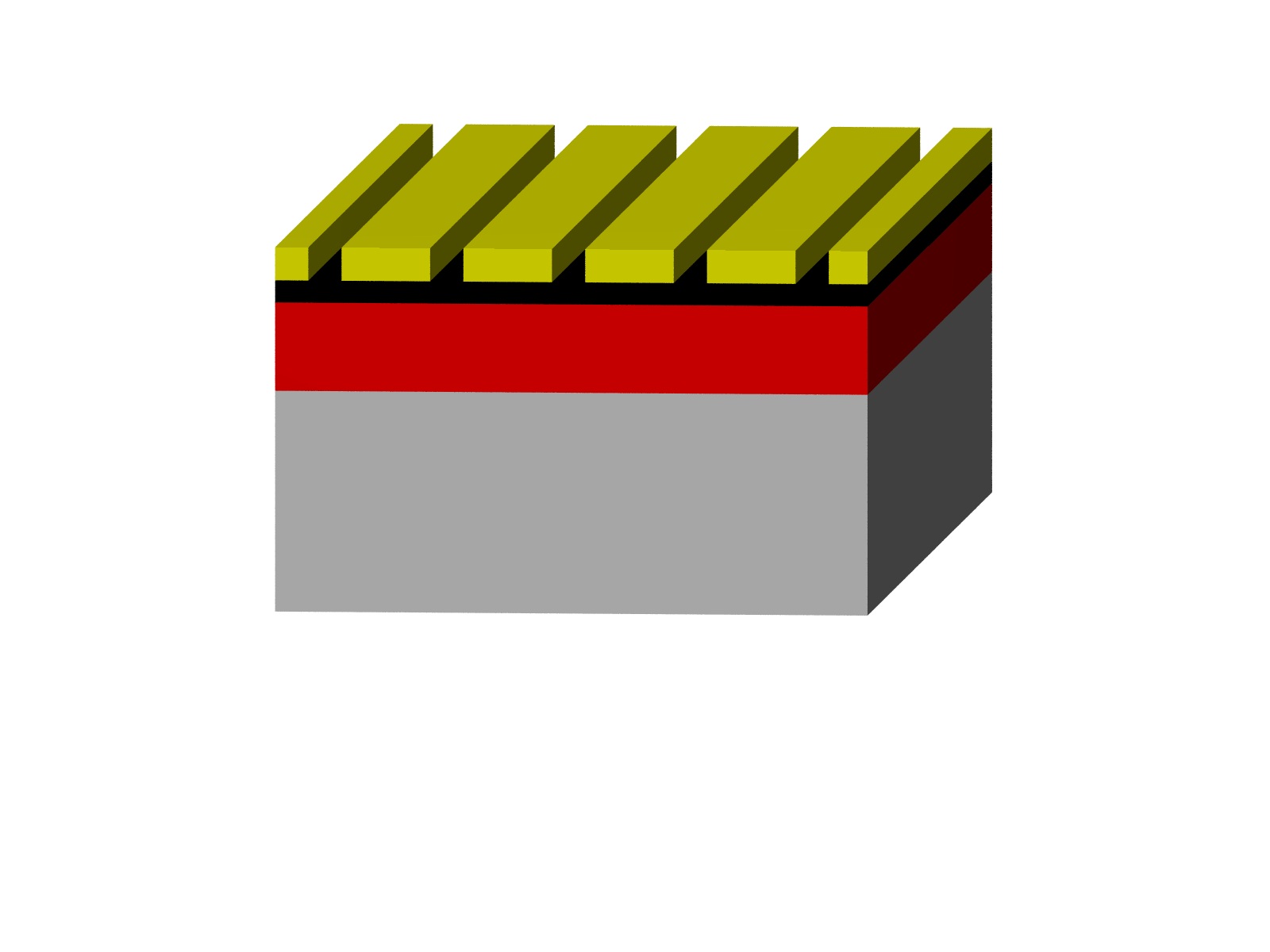 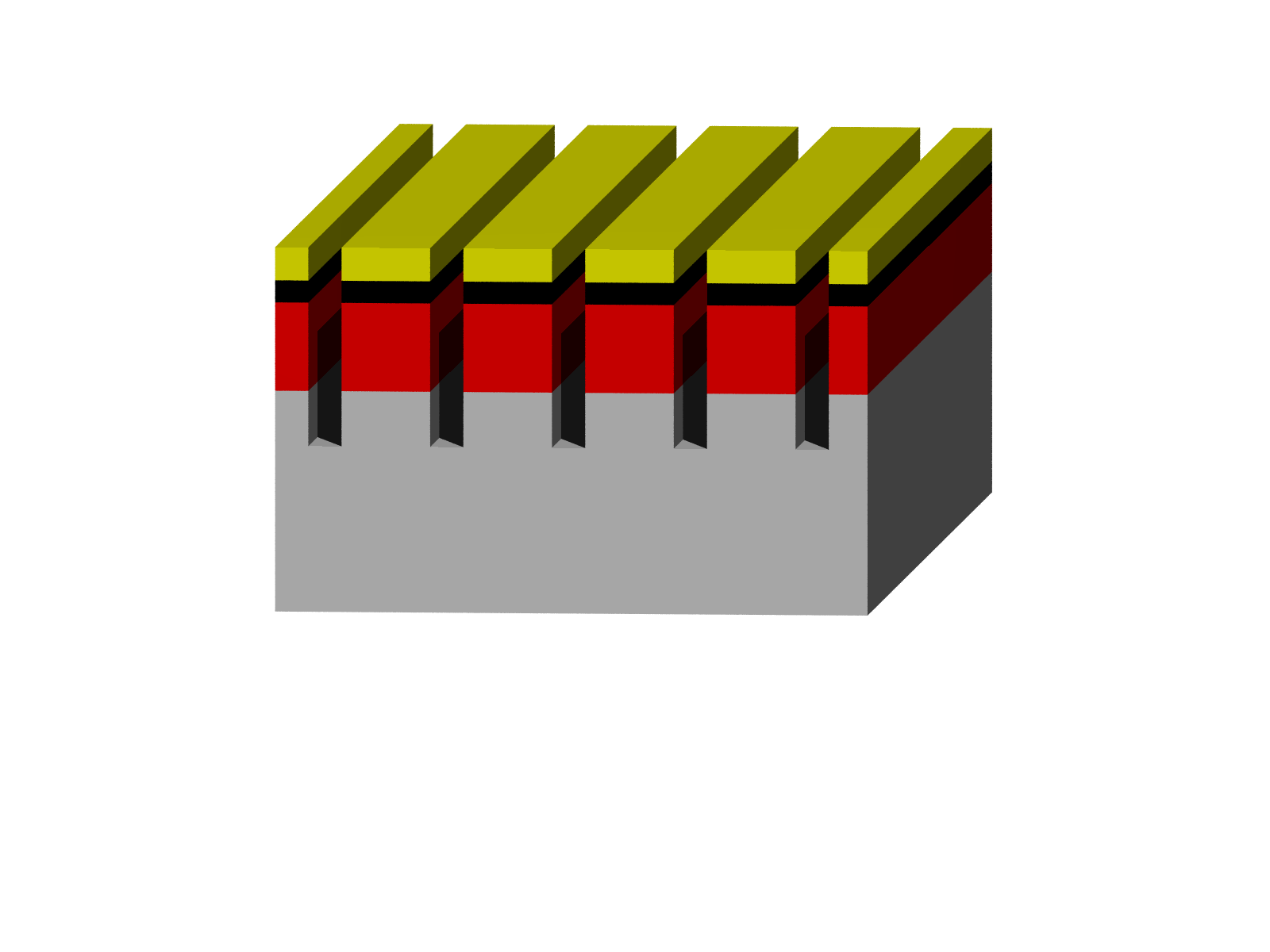 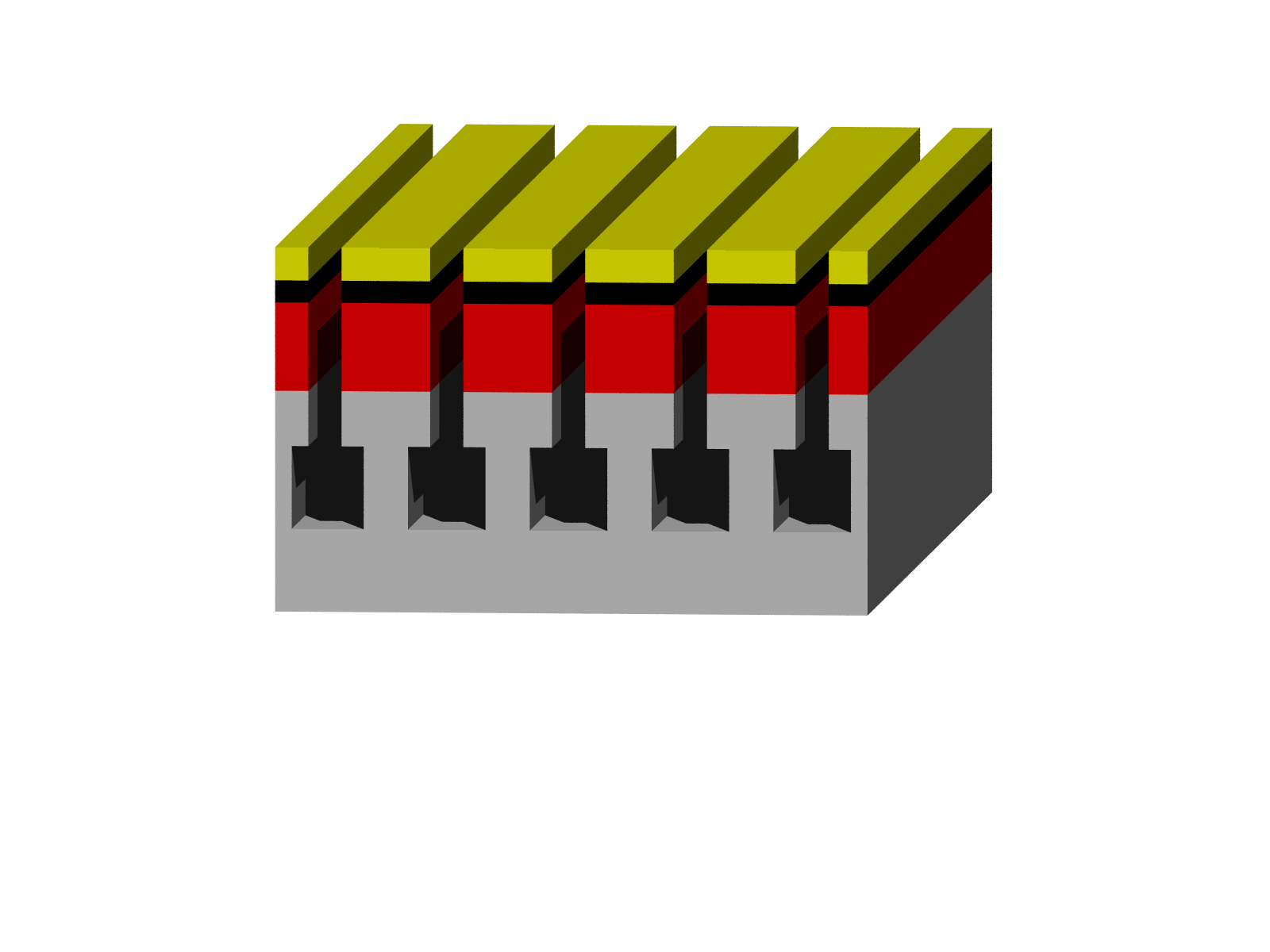 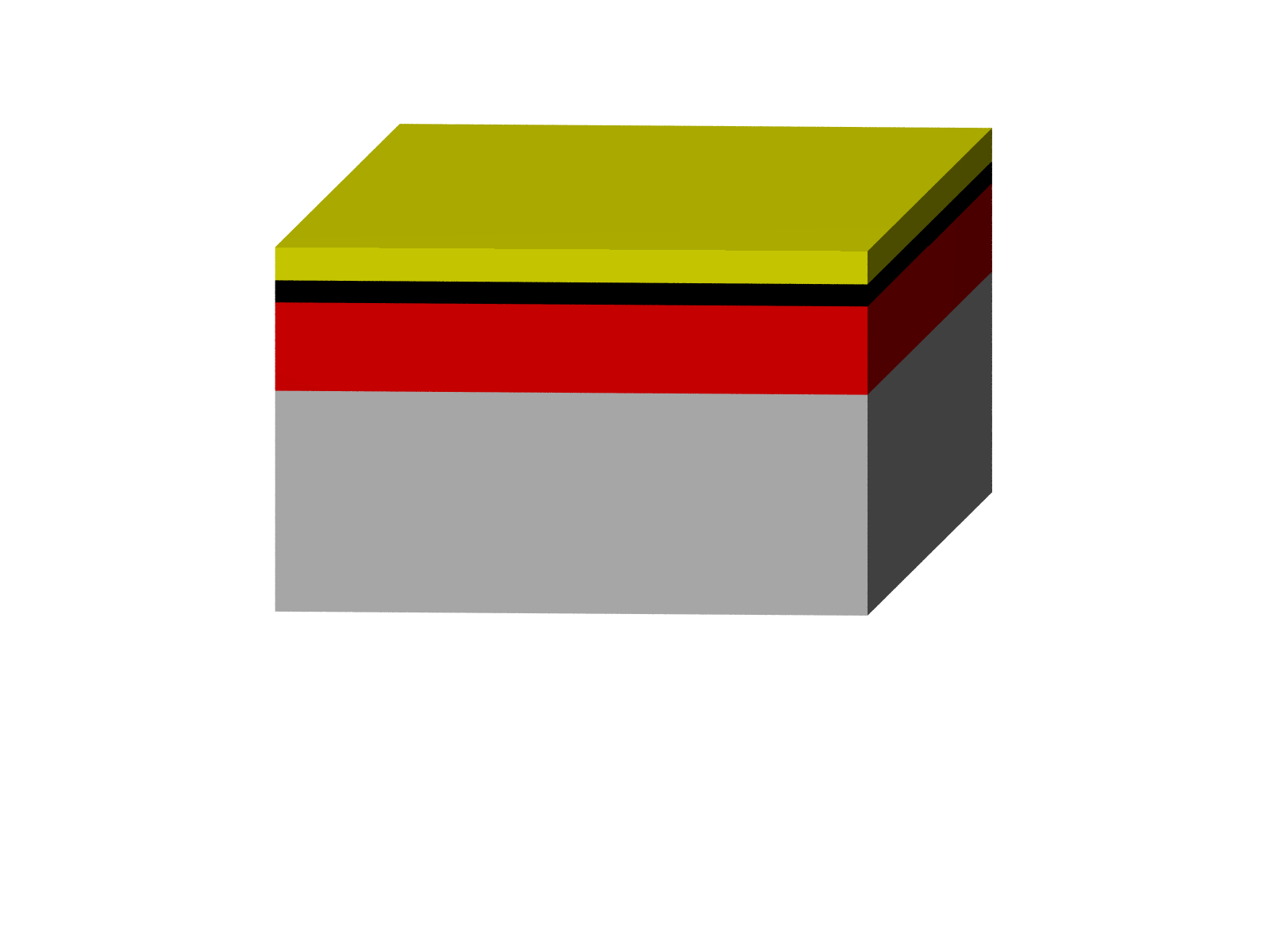 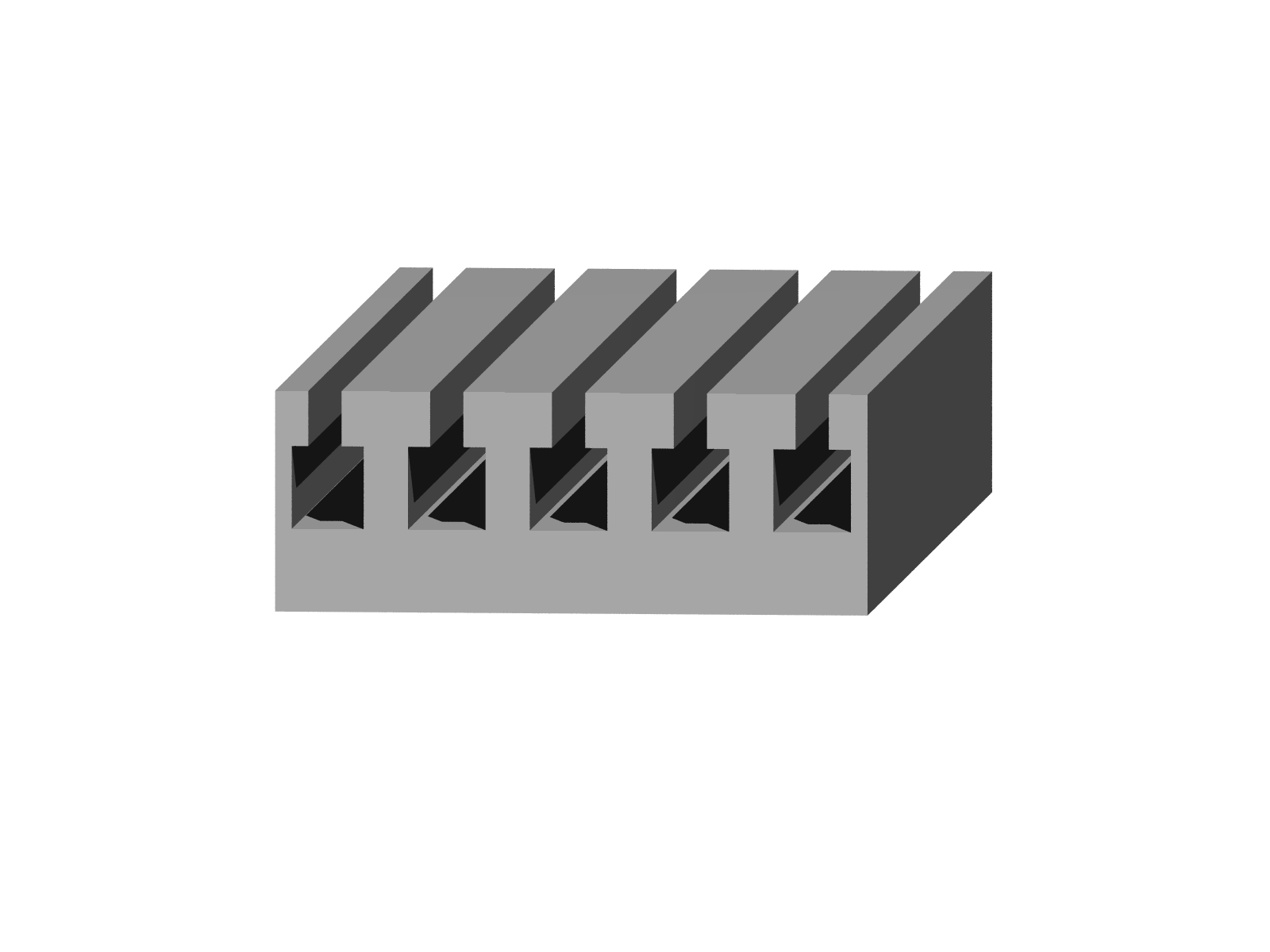 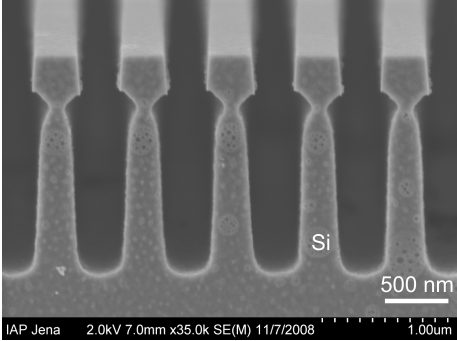 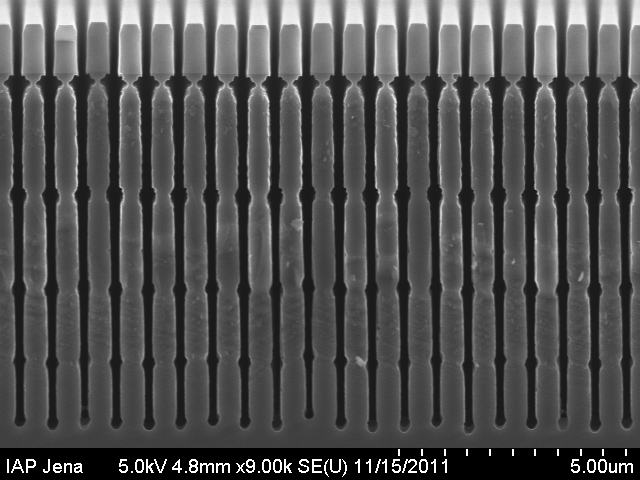 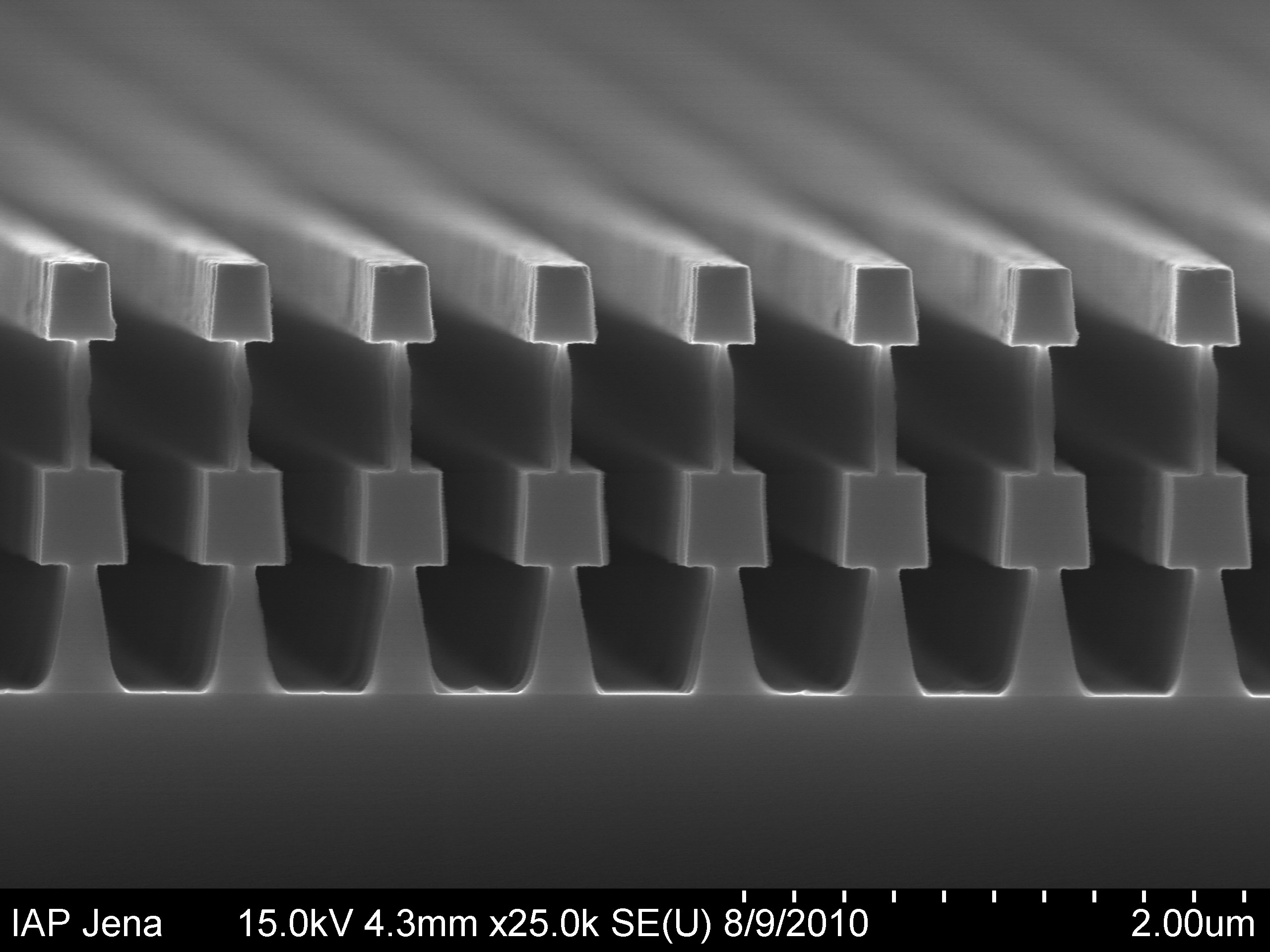 More complex
structures?
5 µm
2 µm
electron-
beamresist
silicon
SiO2
chromium
Coating-reduced interferometer optics
Optical losses
18
Where is the missing light?
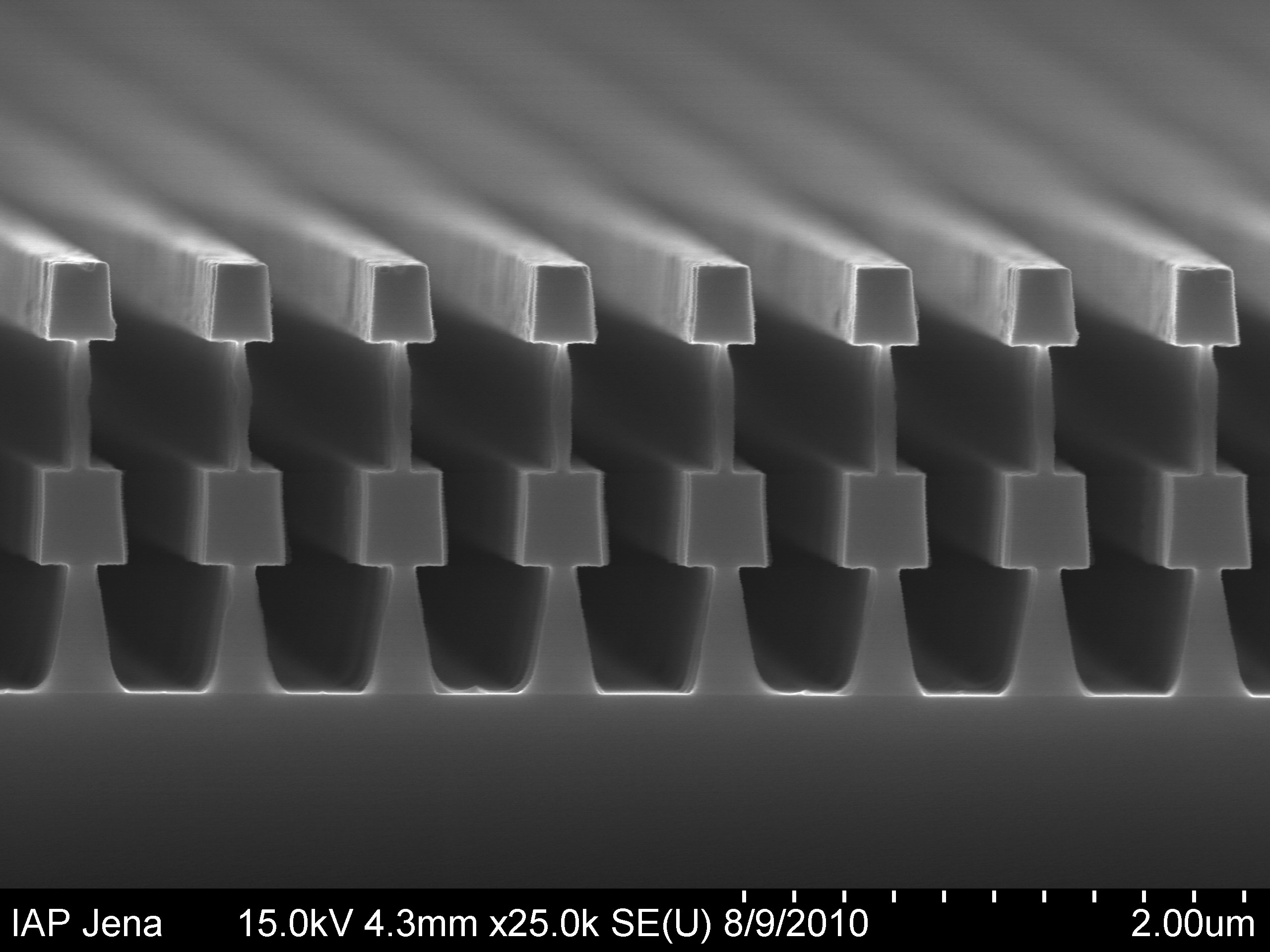 R=(99.8±0.01)%
scattered
light
absorption
transmission
structure
deviations
2 µm
material properties
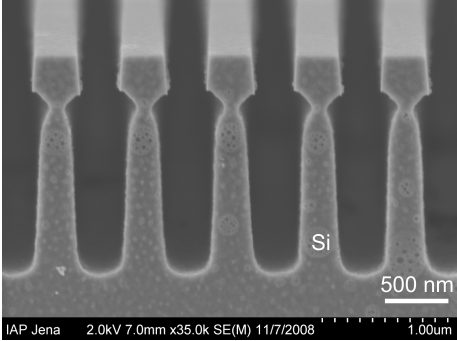 See talk by J. Komma!
systematic
(ridgewidth/-depth)
stochastic
(line edge roughness)
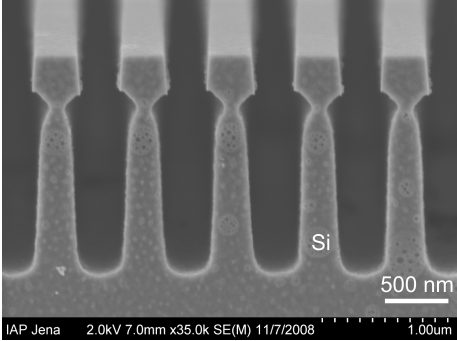 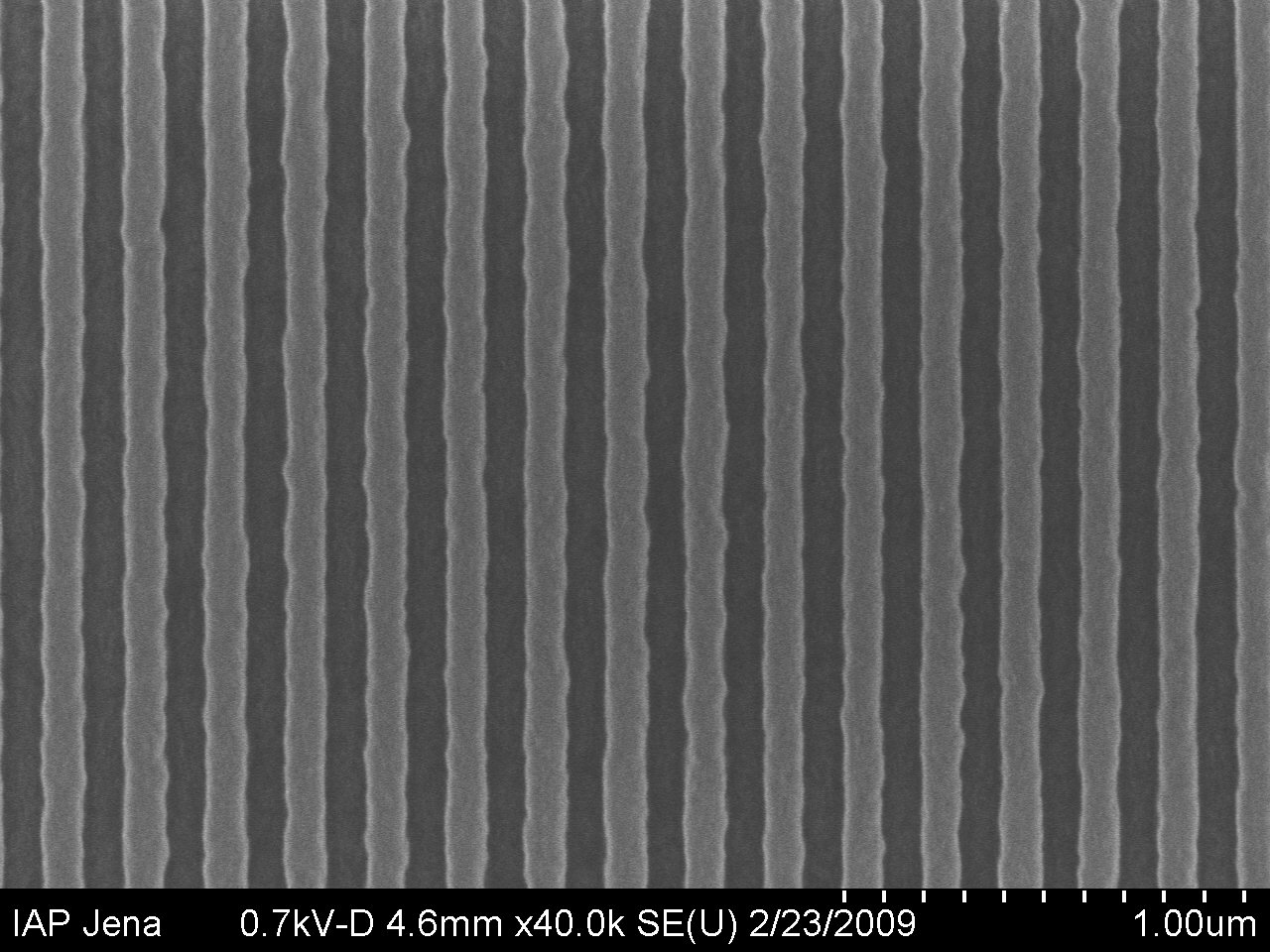 [Speaker Notes: Strukturen… Kantenrauhheit… Resist.. lack]
Coating-reduced interferometer optics
Optical losses
10nm
10nm
Line edge roughness due to particle statistics in the lithographic process
electron impacts
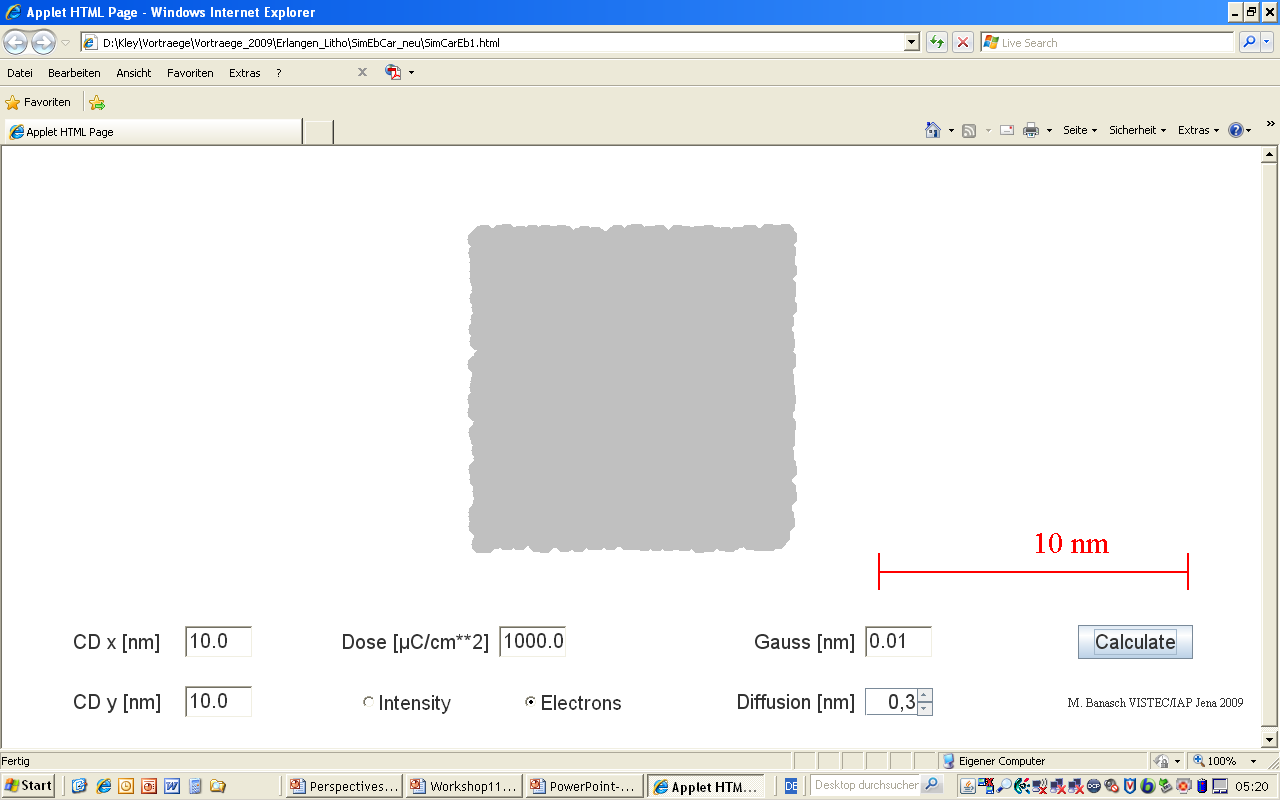 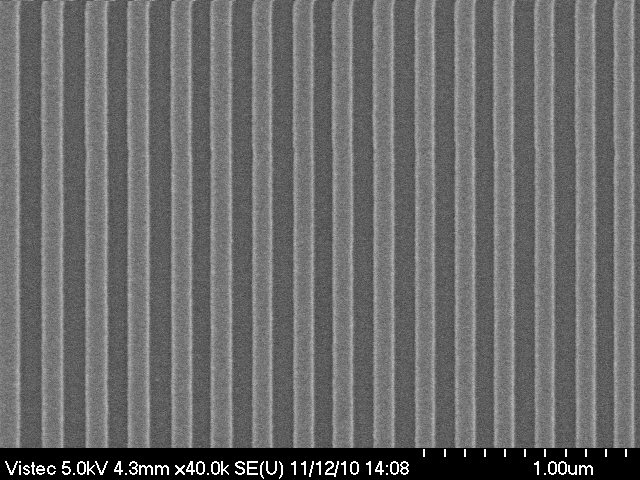 low sensitivity
(8000 e-/100 nm2)
HSQ (1300 µC/cm2)
100 nm ridges and grooves
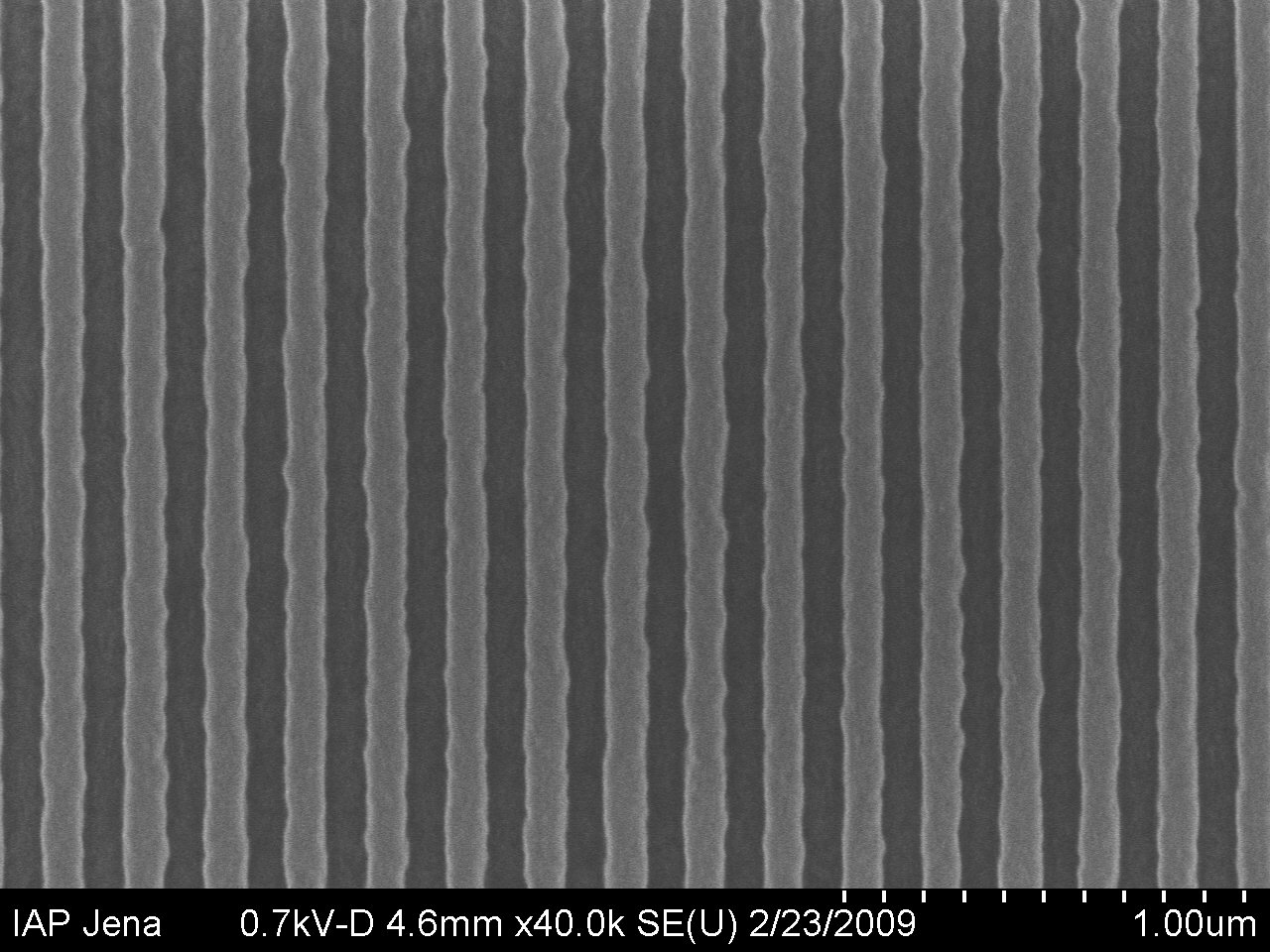 FEP 171 (9.5 µC/cm2)
high sensitivity
(60 e-/100 nm2)
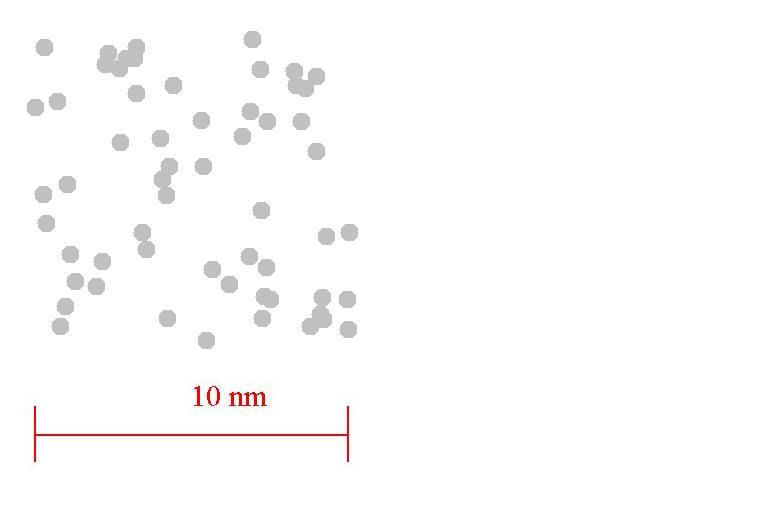 18
M. Heusingen,  diploma thesis (2011)
[Speaker Notes: Problem existiert – geringe Empfindlichkeit hohe Empfindlichkeiten, sehr aufw. Rigor. Rechnungen, einfluss auf Streulicht nachgewiesen -> neue Lösungen her – Bezug zu den anderen 2 Gebieten –]
Coating-reduced interferometer optics
Optical losses
20
Grating accuracy
wave-front measurement (1 µm period grating + technology,  Littrow-Mount, l=633 nm)
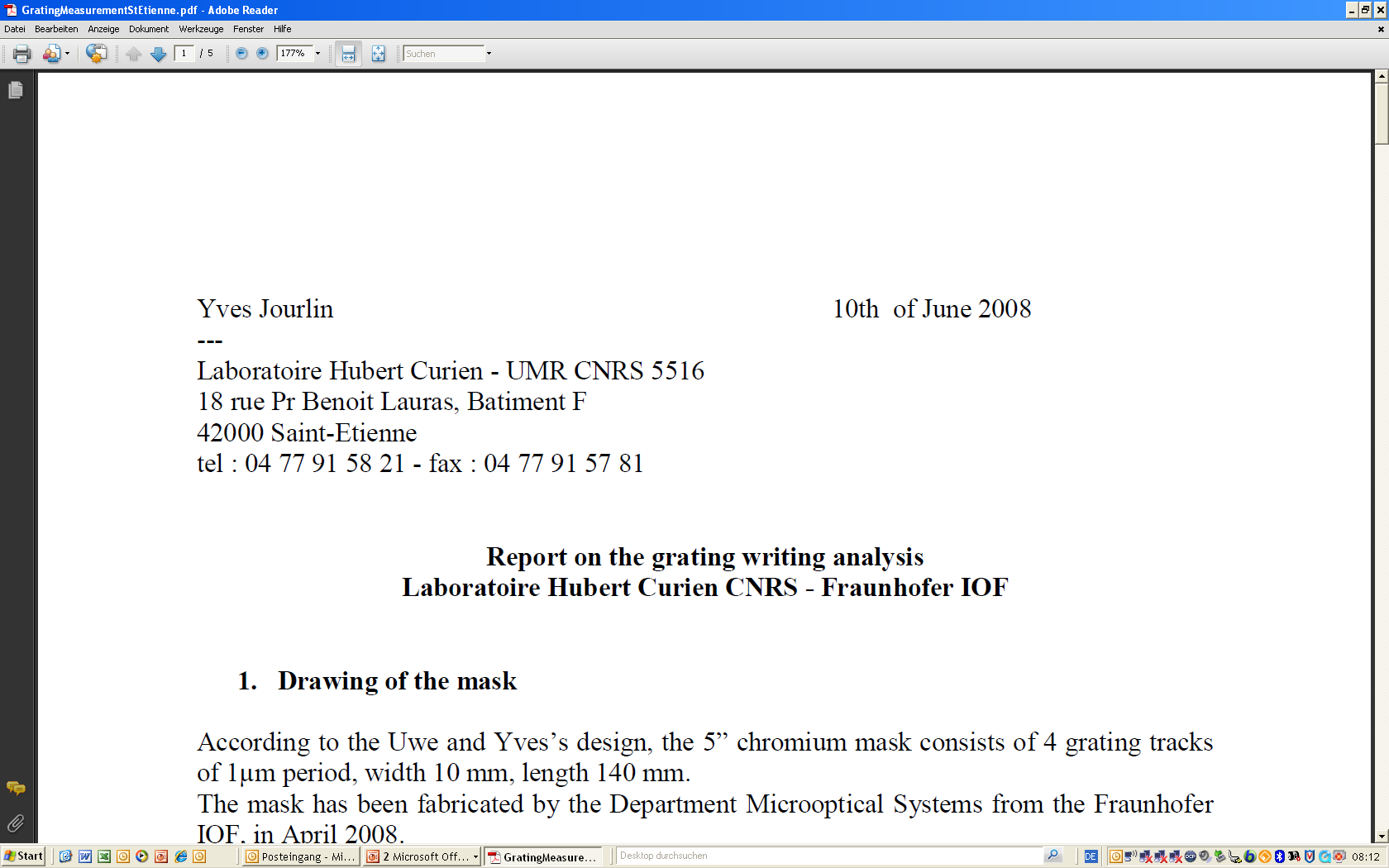 19 mm
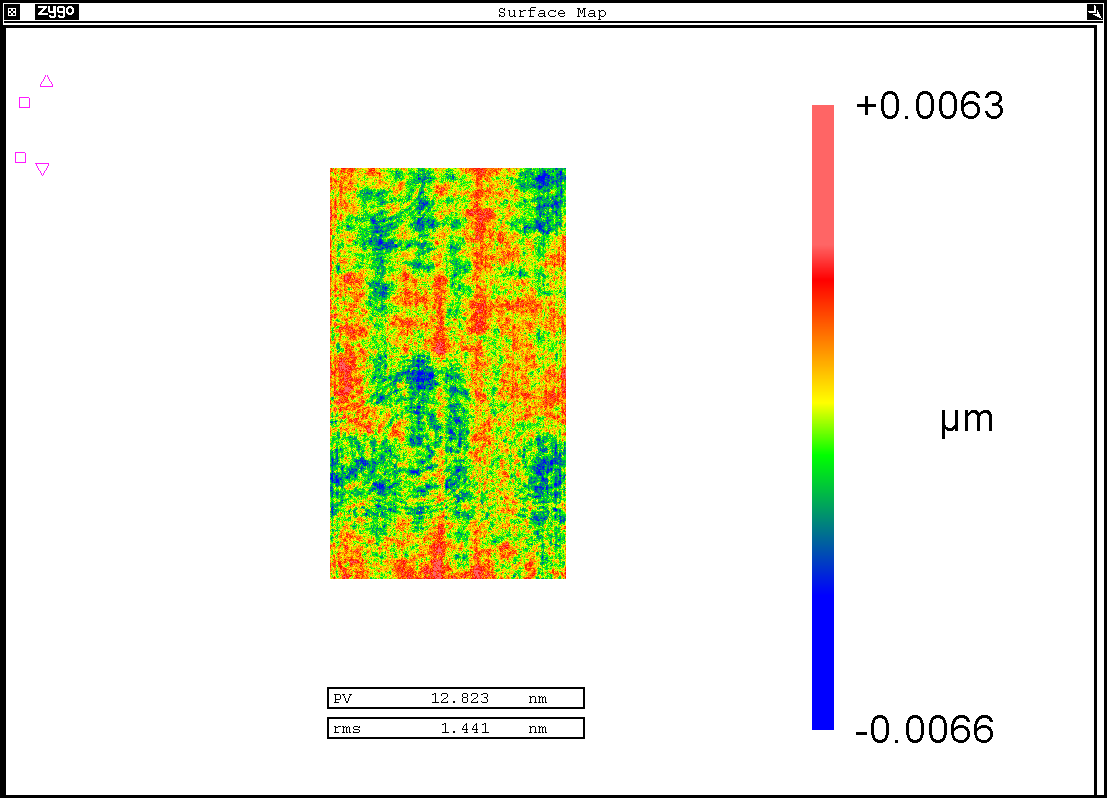 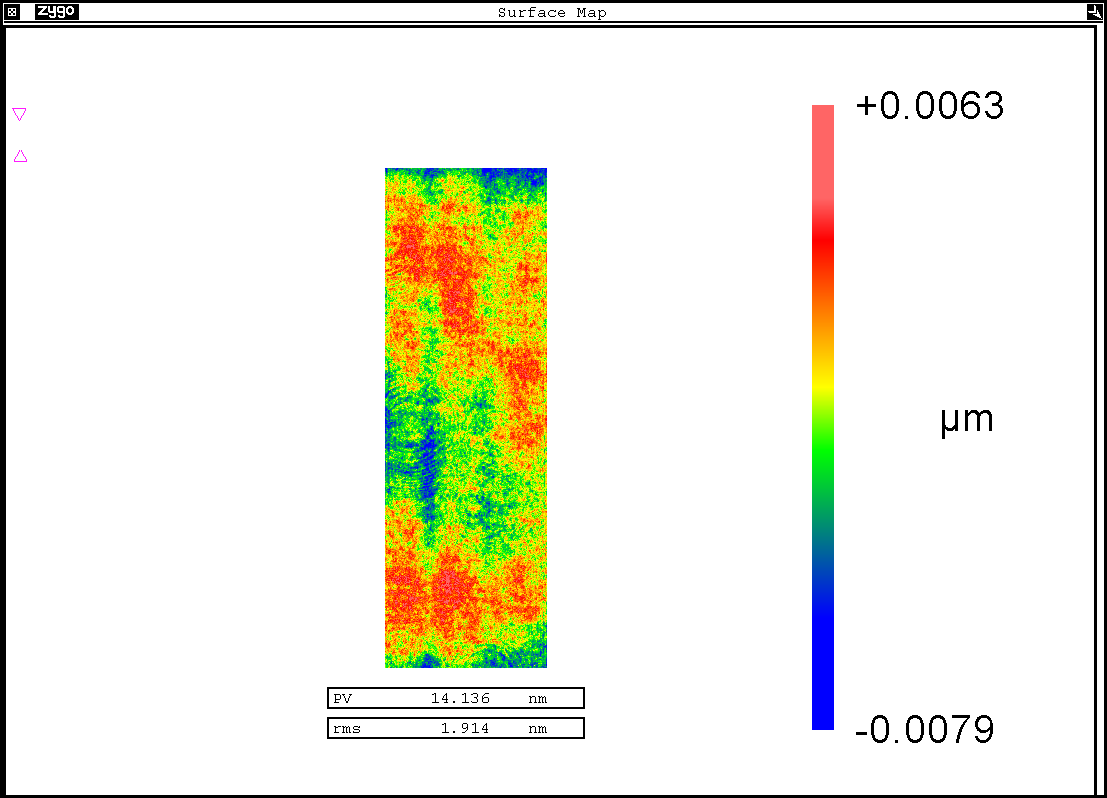 + 6.3 nm
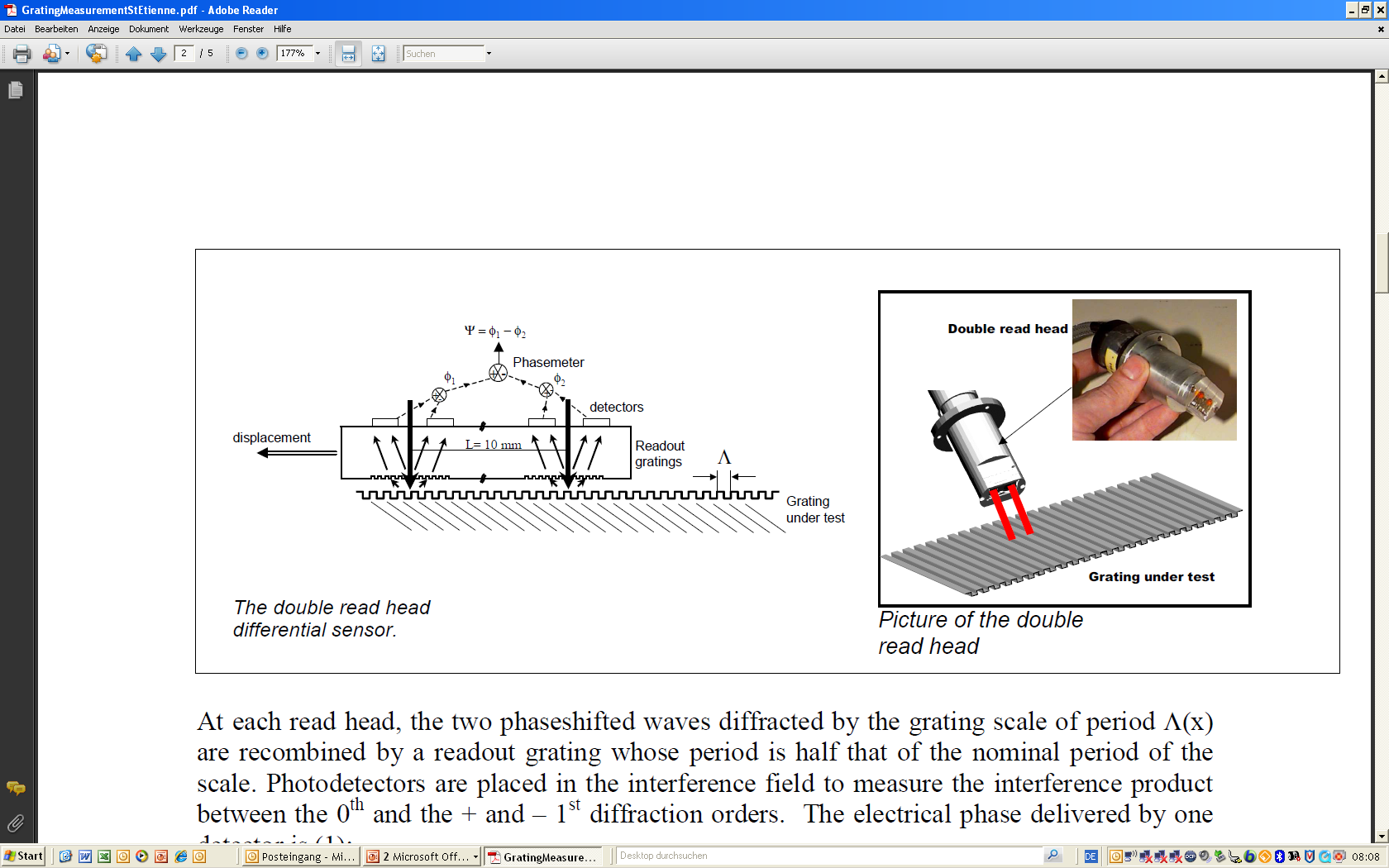 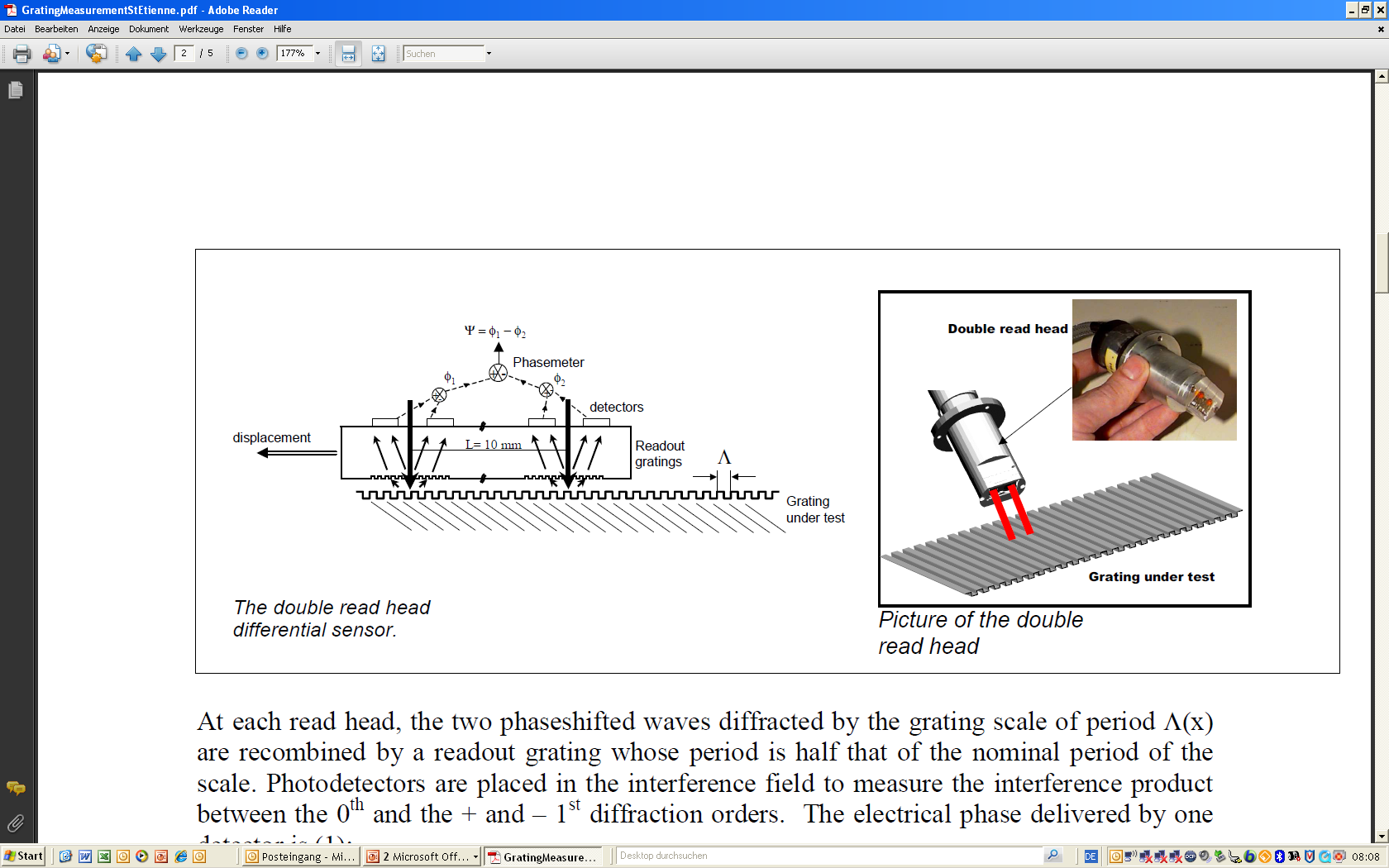 50mm
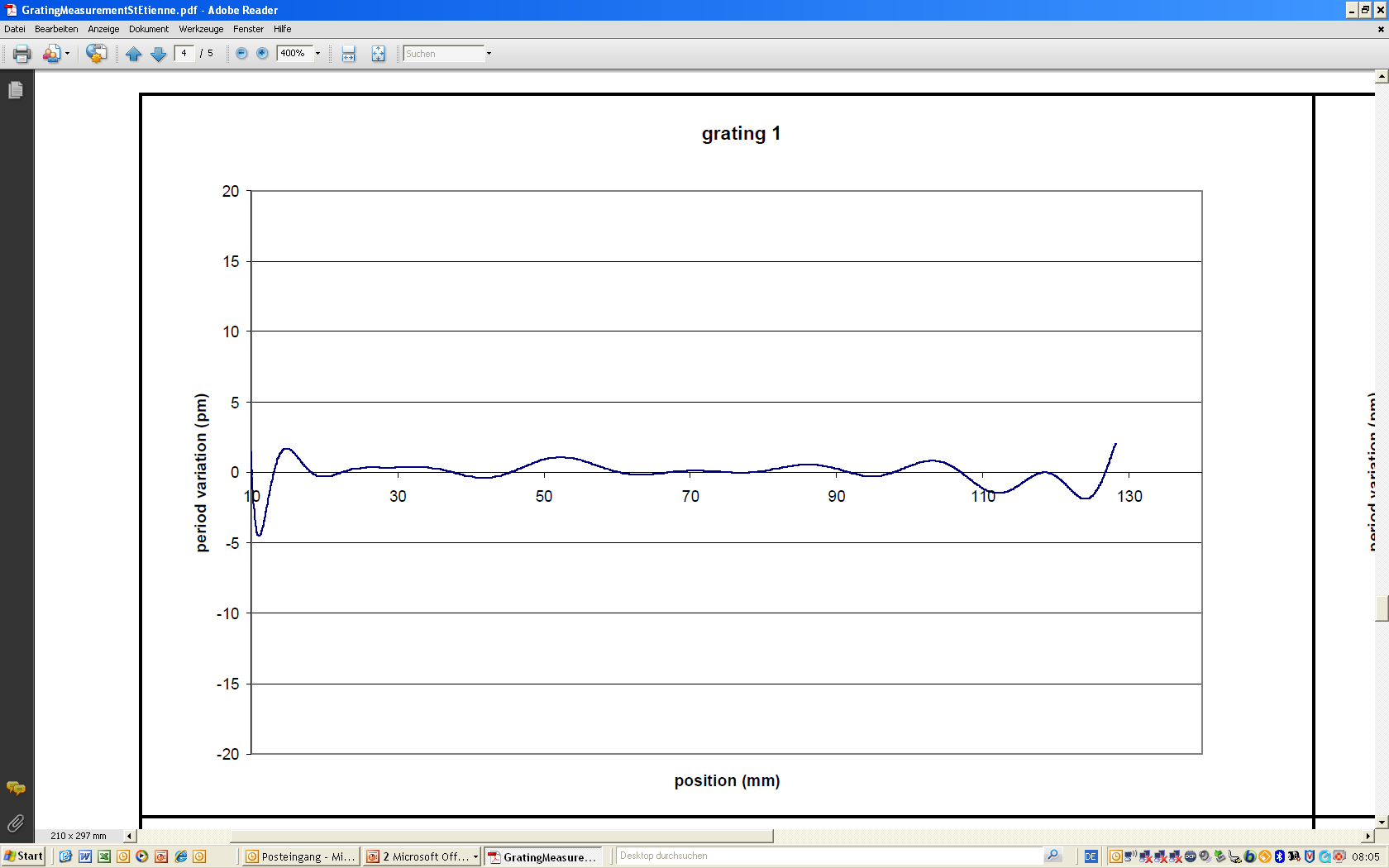 - 6.6 nm
period variation (pm)
position [mm]
significantly better than interferometric gratings
period variation < 5 pm
[Speaker Notes: Experiment set up…. To measure scattered light @ 1550 nm]
Coating-reduced interferometer optics
Optical losses
21
Sophisticated device  for measurement of scattered light ALBATROSS
at Fraunhofer Institute IOF
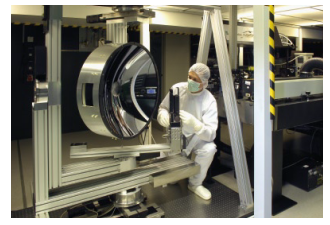 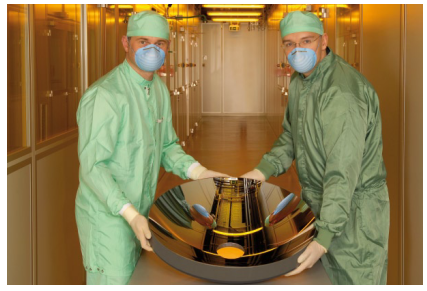 Measurements of scattered light at 1550 nm set up right now!
Coating-reduced interferometer optics
Summary
22
Summary
RWGs capable of providing high reflectivity 
Experiments for higher R running 
Origin of optical losses to be identified
Thermal noise to be investigated